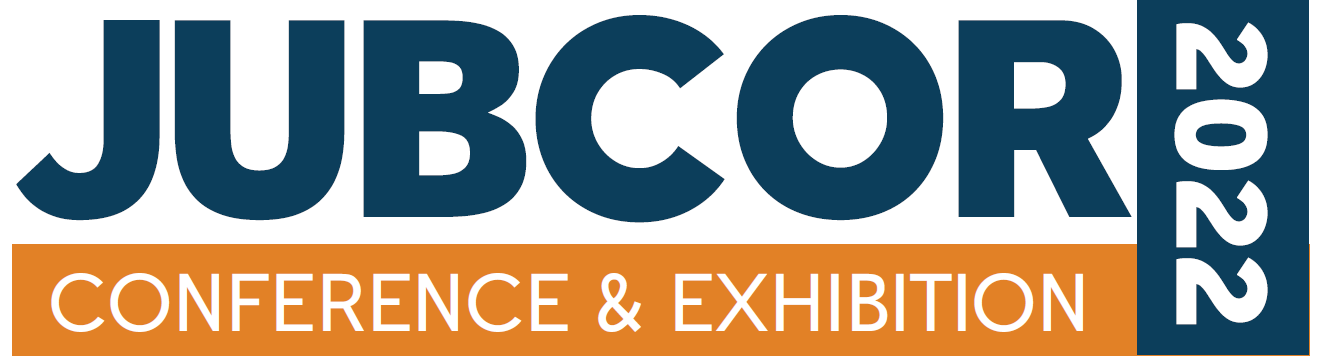 HYDROPHOBIC AND ANTIMICROBIAL COATINGS FOR HVAC WATER COOLING TOWERS
Outline
[Speaker Notes: First, I will start by small introduction with brief background about Antifouling and Antimicrobial Coating]
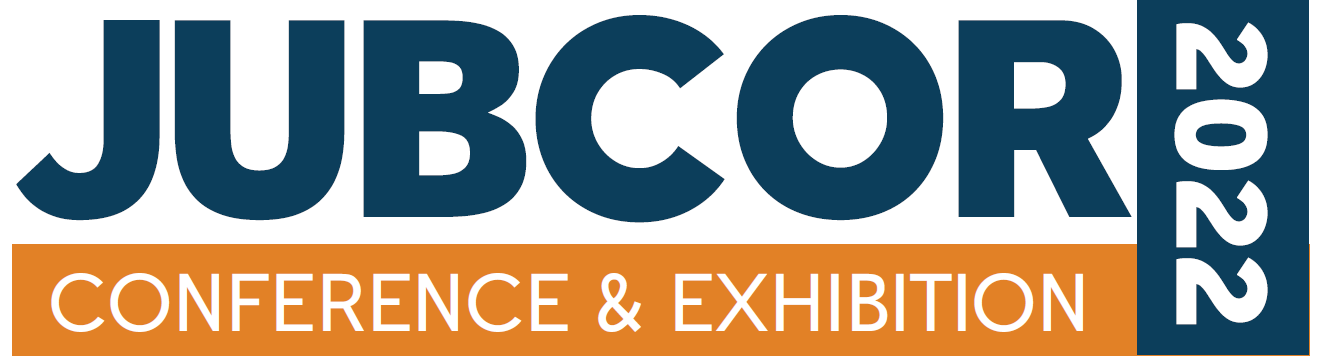 ANTIFOULING AND ANTIMICROBIAL COATING
Introduction
Water cooling tower fouling is consider as  global problem for cooling and HVAC systems.
 It has economic and environmental impacts. 
One of primary solution is to use hydrophobic and anti-bacterial coating
Hydrophobic coating and antibacterial coating especially photocatalytic are expected to improve this issue.
Designing surfaces preventing fouling and biofilms structure of bacteria.
[Speaker Notes: Water cooling tower fouling, the undesired growth of algae and bacteria on submerged and splash zone surfaces, are a global problem for cooling and HVAC systems.
It has economic and environmental impacts. 
The primary strategy for water cooling tower fouling is to use hydrophobic and anti-bacterial coating. Science and technology towards intensive study for proper and economical selection.
The combination of ceramic coating along with hydrophobic coating and antibacterial coating especially photocatalytic are expected to have a significant impact on the development of these coating systems. 
In designing surfaces preventing fouling due to common reasons such as to proteins, bacteria, and marine organisms have forked approaches. It is widely accepted that bacteria survive by imputation to surfaces, in biofilms structured, where they can persevere for long periods.]
Antifouling Coating Types
The antifouling coating have many different types and functions. Some of them are generally used and others for specific functions. The increase of saving row materials and focusing in long life span materials enhance technological service to develop new many coating types (2). Antifouling and antibacterial coating are rapidly involved essentially in applicable surfaces (3). This classifying based on the coating mechanisms in delivering its functions (3).
Antifouling Coating Types
[Speaker Notes: The antifouling coating have many different types and functions.. 
This classifying based on the coating mechanisms in delivering its functions (3).

EXPLAIN GRAPH
Passive  strong but short life
Active  good but long life
Bacteria  good but may be toxic
The increase of saving row materials and focusing in long life span materials enhance technological service to develop new many coating types (2). Antifouling and antibacterial coating are rapidly involved essentially in applicable surfaces (3).]
Antimicrobial Mode of Action/Biofilm Formation
Anti-fouling and Bacteria-Repelling are under this type of coating. One of the best advantage is the function type of this coating is to used nontoxic compounds. It is targeting the biofilm formation which is consider the initial step (4). In the beginning, physicochemical interactions between the media and the surface, this considers as reversible. Secondly, after the completion of the first stage, the bacteria proteins start to adhere to surface (2).  However, surface topography consider as one of effective factor in succeeding the coating but it is multifaceted (5).
Antimicrobial Mode of Action/Biofilm Formation
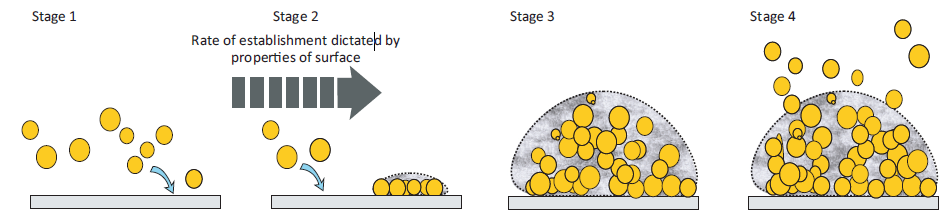 Mechanisms of biofilm formation [Green, J-B.D. et al. (2011)]
[Speaker Notes: Before explaining this graph, 
Anti-fouling and Bacteria-Repelling are under this type of coating. One of the best advantage is the function type of this coating is to used nontoxic compounds. It is targeting the biofilm formation which is consider the initial step (4). 
Stage 1
The first step involve in understanding the initiation of bacteria formation on the surface is attachment and monolayer formation. The trigger for this step is the physiochemical forces, such as hydrophobic interactions and van der Waals forces and polar and ionic interactions [6].
Stage 2 (check image)
The bacteria start to present in the surface forming colonization in localized areas. This formation of microcolonies build up to form multilayers and led to next stage [7].
Stage 3
Colonization after colonization, the bactria start to develop structure like. maturation stage is regulated and biofilm formation can consider a mature to continue [6].
Stage 4
When biofilm formation structure is formed, the structure become multi layers of microcolonies. Due to that, the bactiria have sufficient main colonization and start to deactach causing infection]
Photocatalytic Coating
Contains photocatalysts as ingredient
Photocatalytic coating is energized by the presence of light.
Mode of action of photoactivated against bacteria is due to oxidative damage
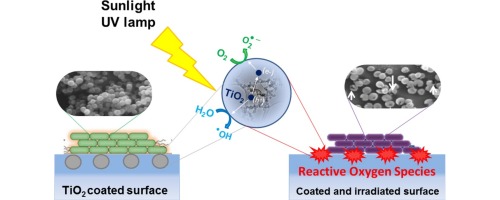 [Speaker Notes: A photocatalyst coating is a coating that contains photocatalysts as ingredient
Photocatalytic coating is energised by the presence of light. The excitation of the photocatalyst causes a number of reactions at the surface of the coating.
Photocatalytic activity is a function of the surface morphology of the coating
Aslo, it is disinfection has been proposed for creating antimicrobial building materials, medical devices and packaging films among a wide variety of materials and applications
There is a clear evidence that the mode of action of photoactivated TiO2 against bacteria is due to oxidative damage]
Photocatalytic Coating
[Speaker Notes: A photocatalyst coating is a coating that contains photocatalysts as ingredient
Photocatalytic coating is energised by the presence of light. The excitation of the photocatalyst causes a number of reactions at the surface of the coating.
Photocatalytic activity is a function of the surface morphology of the coating]
HVAC Water Cooling Towers
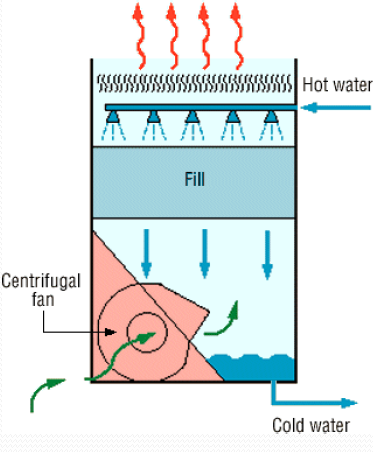 A cooling tower is a heat rejection device.
Two major types: mechanical and natural draft
Depends on Wet Bulb Temperature
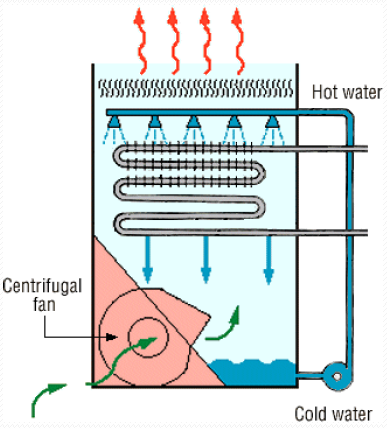 [Speaker Notes: A cooling tower removes heat from the water that is discharged from a condenser. The discharged water is then recycled back into the plant to be used to cool the system again, or discharged into the environment

Picture]
Bacteria in HVAC Water Cooling Towers
Cooling tower is the perfect environment for bacteria growth.
Most common bacteria type is Legionella bacteria.
OSHA recommends cleaning cooling tower at least twice a year to prevent the growth of bacteria.
Several methods are used in cleaning HVAC water cooling towers
Cost and time obligate the operation of these systems
[Speaker Notes: Cooling tower is the perfect environment for bacteria growth
Legionella grows easily in the water, especially if algae and scale are present which is Most common bacteria. 
cooling towers operating properly requires regular cleaning and maintenance to prevent microorganism growth.
The United States Occupational Safety and Health Administration (OSHA) recommends cleaning cooling tower at least twice a year to prevent the growth of bacteria.
Several methods are used in cleaning HVAC water cooling towers:
Chlorinate
Disinfect Tower Basin and Fan Housing
Open and Clean the Distribution Pans
Etc.
Cost and time obligate the operation of these systems]
Objective
To evaluate Ytterbium oxide (Yb2O3) Titanium dioxide (Tio2) performance in cooling and HVAC systems
Ytterbium oxide (Yb2O3) with two different bond coatings Chromium oxide (Cr2O3), Yttria-stabilized zirconia (YSZ).
Same environment is used for certain duration.
Effects of factors such as thickness and sunlight in the coating performance
[Speaker Notes: The main objective of this study is to measure different coating system used as hydrophobic and antimicrobial coatings for HVAC water cooling towers. 
To evaluate Ytterbium oxide (Yb2O3) Titanium dioxide (Tio2) performance in cooling and HVAC systems
The Ytterbium oxide (Yb2O3) has two different bond coatings which are Chromium oxide (Cr2O3), Yttria-stabilized zirconia (YSZ).
Sample is placed in same environment for certain duration
Finally, to measure factors such as thickness, sunlight and other inferred are understood.]
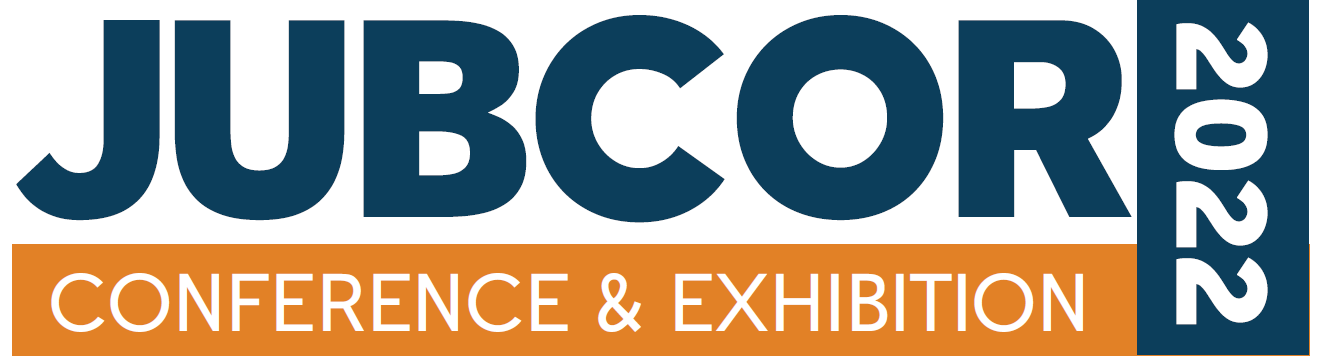 YTTERBIUM OXIDE AND TITANIUM DIOXIDE
The base metal is SS-304 with thickness of 3mm 
Three coating systems:
Coating System No.1: 1st coating is Cr2O3 and top coat is Yb2O3
Coating System No.2: 1st coating is YSZ and top coat is Yb2O3
Coating System No.3: TiO2 and TiO2 with Cu as single type of coating
[Speaker Notes: Before jumping to the experiment set-up, I want to explain the material and coating system used in this experiment. 
The base metal is SS-304 with thickness of 3mm 
Sample Material have three coating systems:]
Coating Materials Used
Samples have different properties:
[Speaker Notes: YZS is one of the common materials used as top coating as thermal barrier coating. It has an excellent properties, such as low thermal conductivity, phase stability to high temperature and good erosion resistance [29]. 
Cr2O3 is used usually in wear resistance and abrasion applications. It is one of the most used ceramic coating. [30]. 
Yb2O3 as a rare-earth doping host material [18]. In recent years, Yb2O3 got major attention to be used as environmental barrier coatings. It considers also as superhydrophobic coating. [31]. 
Tio2 considered adding photocatalytic properties and hydrophilic to the surface. Tio2 has strong oxidation power under UV light illumination. It has chemical and physical stability, non-toxicity [32].]
Plasma Spray Processes
Thermal spray processes is used to achieve performance and cost objectives of bulk materials, coatings which used to optimize surface.
Plasma spraying process (PSP) is consider as one of the consistent methods to manufacture TBCs
The sample used in this study is manufacture by using PSP with two layers 
Plasma spraying the coatings thickness buildup is very slow
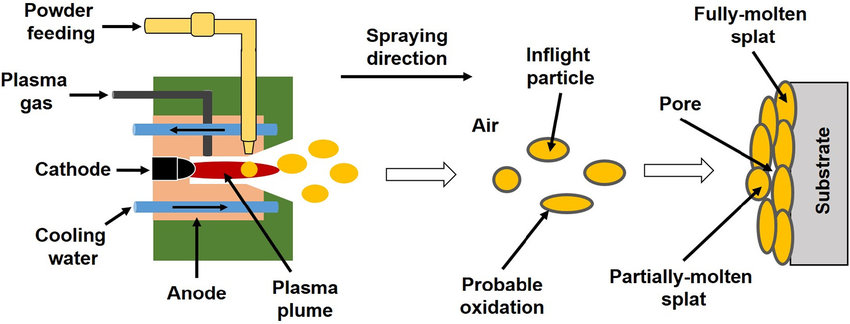 [Speaker Notes: Thermal spray processes is used to achieve performance and cost objectives of bulk materials, coatings which used to optimize surface. One of process that provide specification seekers with great flexibility is thermal spray coatings. Thermal spray processes is used commonly in advance and precise application to enhance surface properties such as and limited to turbine aircraft engines and medical implants to workhorse applications for papermaking equipment, boilers, and printing presses
Plasma spraying process (PSP) is consider as one of the consistent methods to manufacture TBCs
The sample used in this study is manufacture by using PSP.
With plasma spraying the coatings thickness buildup is very slow, deposition efficiency also low. Spraying has to be done at short distances (30-40mm), so substrate temperature management is challenging. Therfore, in my case the first ceramic (YSZ or Cr2O3) coat from powder provide us with quick layer formation, and also with a level of initial large scale roughness. These materials are more wear resistant.
This follow by the solution plasma spray, to create thin superhydrophobic surface layer.]
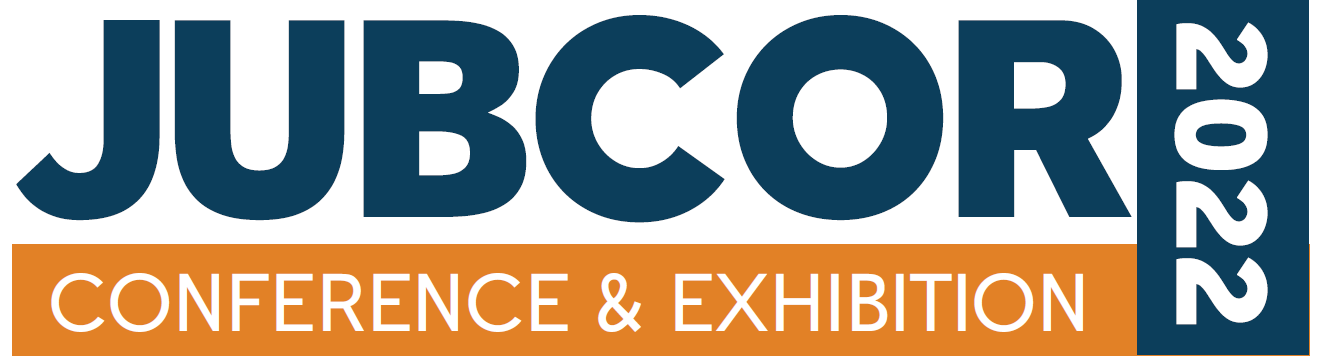 SEM, EDS AND HYDROPHOBIC TESTING BEFORE FIELD PLACEMENT
Preliminary Examination Results
The preliminary done on the sample before placing it on the service as fellow:
Cross section SEM and EDS analysis 
Material composition of the surface
Hydrophobic testing for coating system No.1 and No.2
[Speaker Notes: Detailed study and examinations done on the samples intended in this experiment as Preliminary examination. Including; 
cross section SEM and EDS analysis. It is an important step to understand the changes over the experiment period.
Material composition of the surface 
Hydrophobic Test for coating system No.1 and No.2]
1. Cr2O3 (20 μm)
Sample – A, Cr2O3 (20 μm)
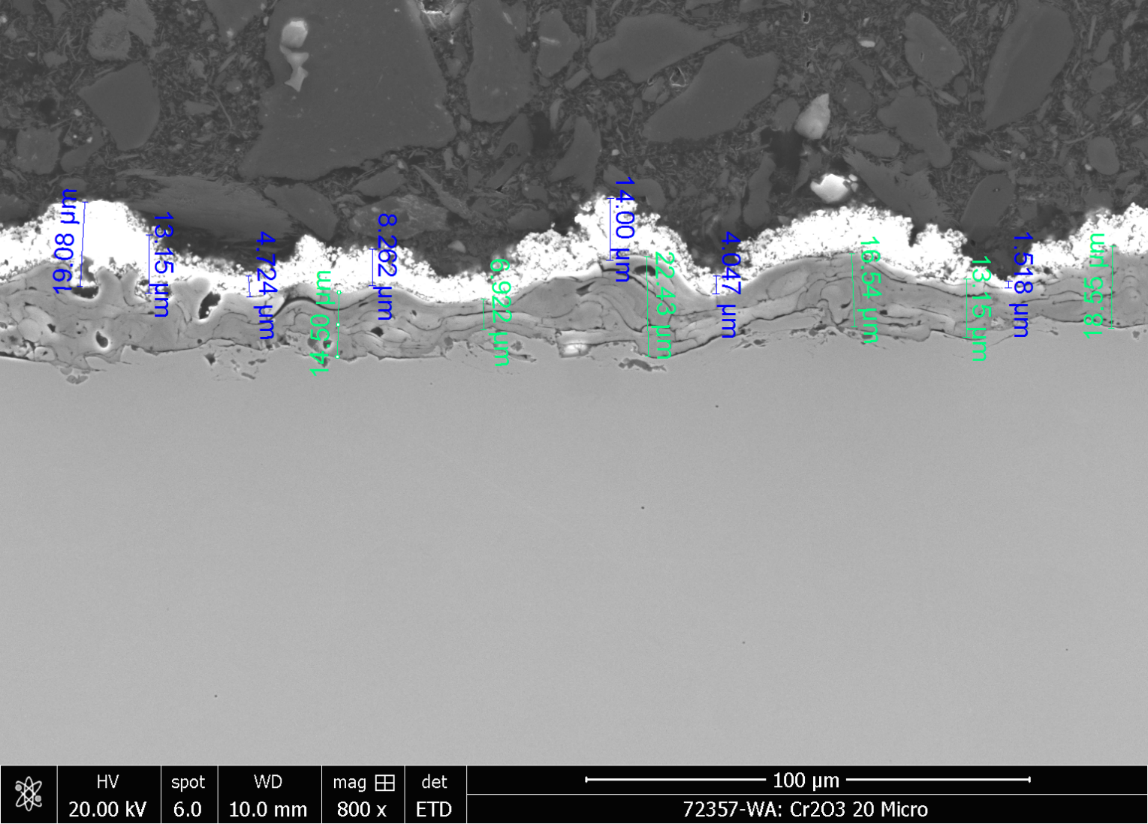 1. Cr2O3 (20 μm)
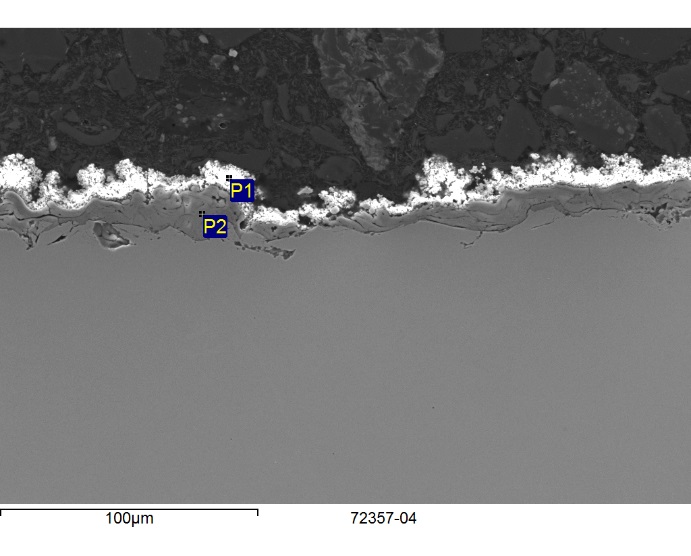 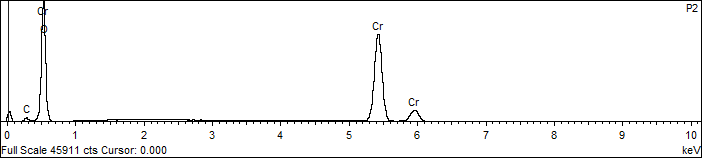 2. Cr2O3 (50 μm)
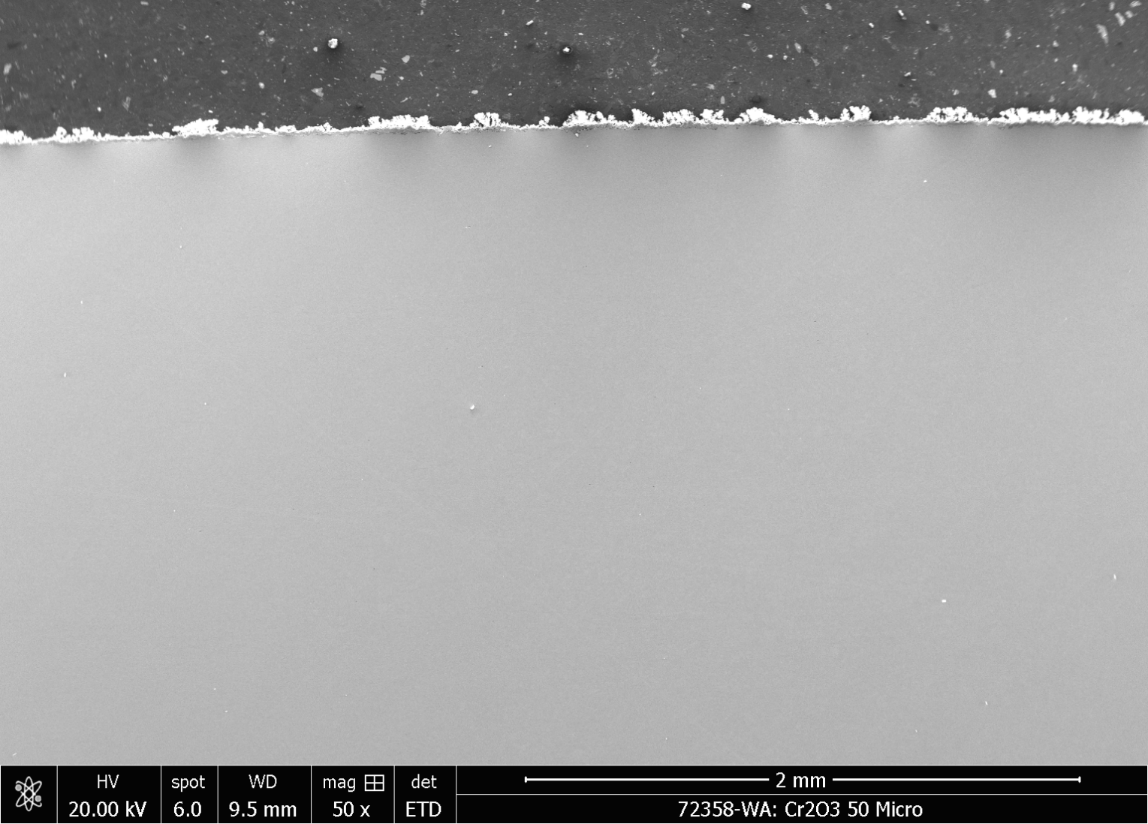 Sample – B, Cr2O3 (50 μm)
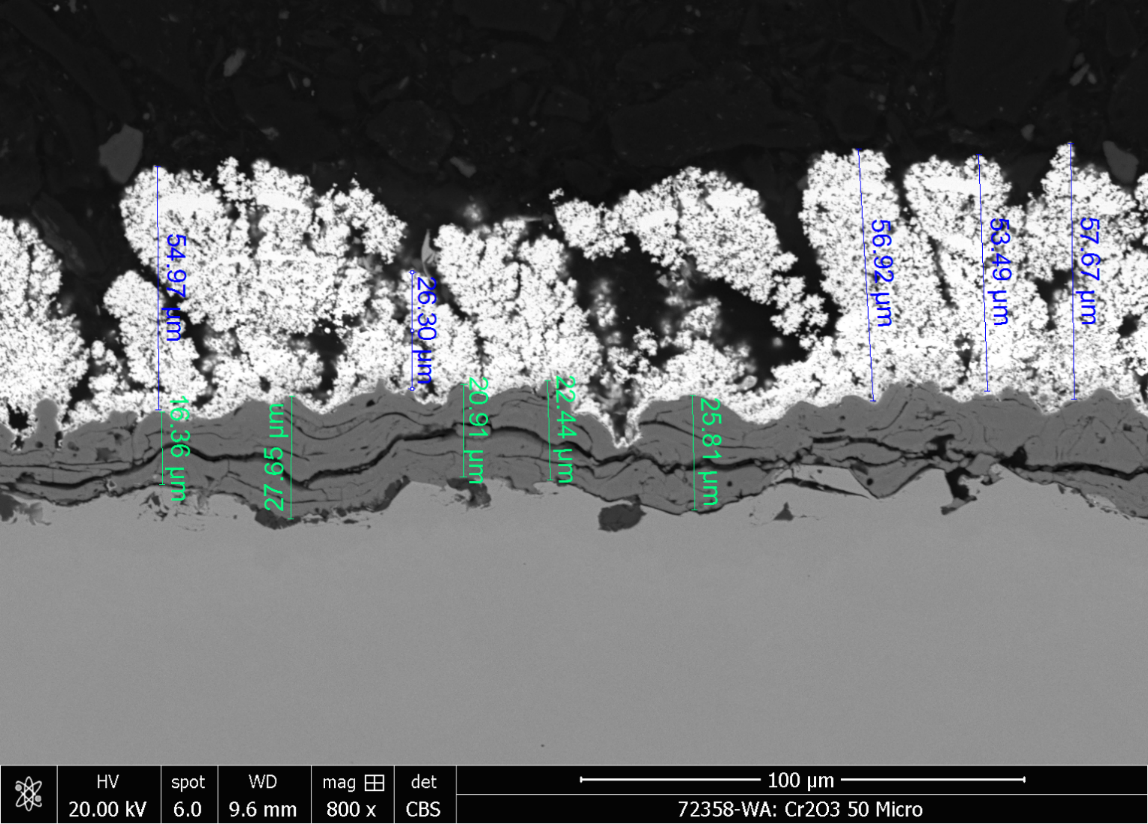 2. Cr2O3 (50 μm)
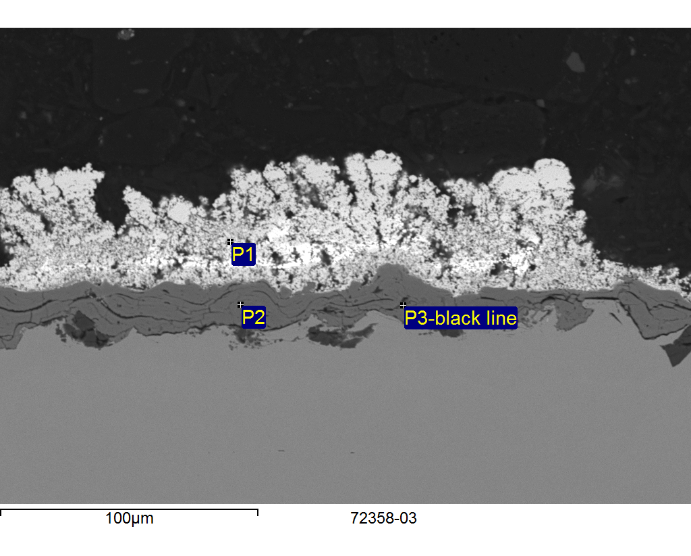 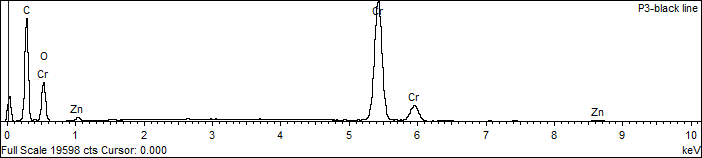 3. YSZ (20 μm)
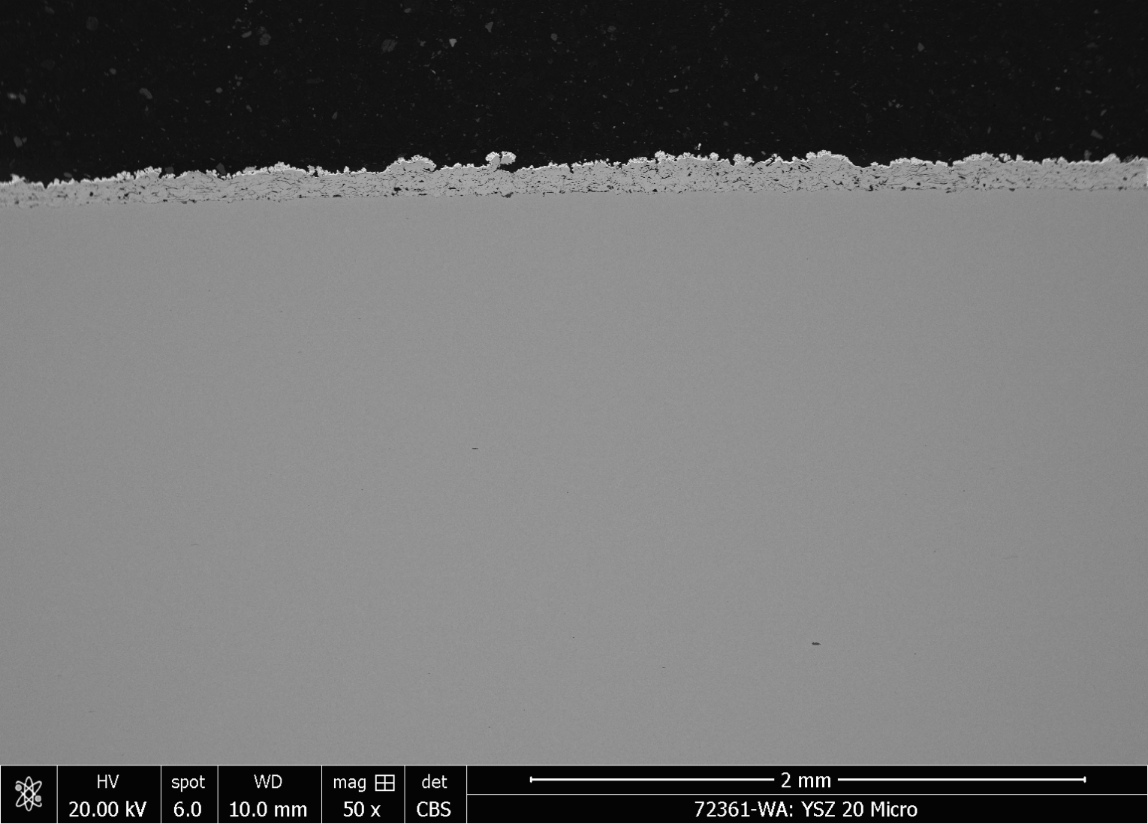 Sample – C, YSZ (20 μm)
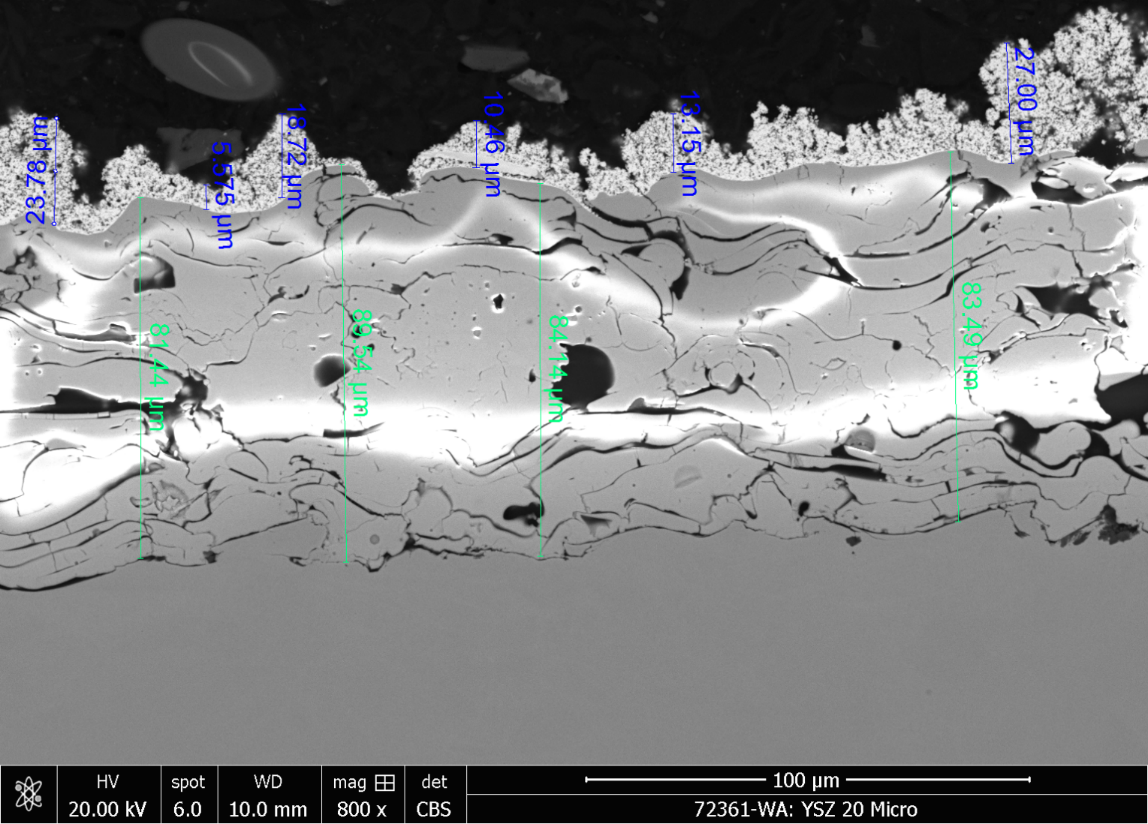 3. YSZ (20 μm)
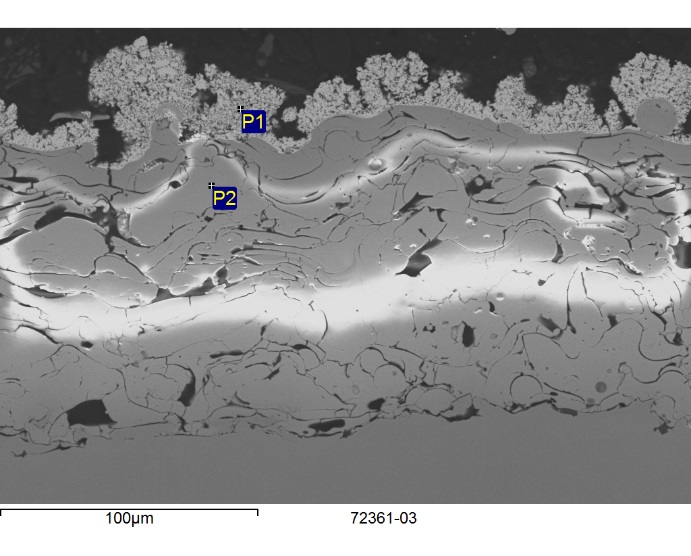 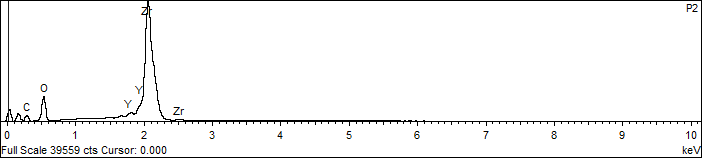 4. YSZ (50 μm)
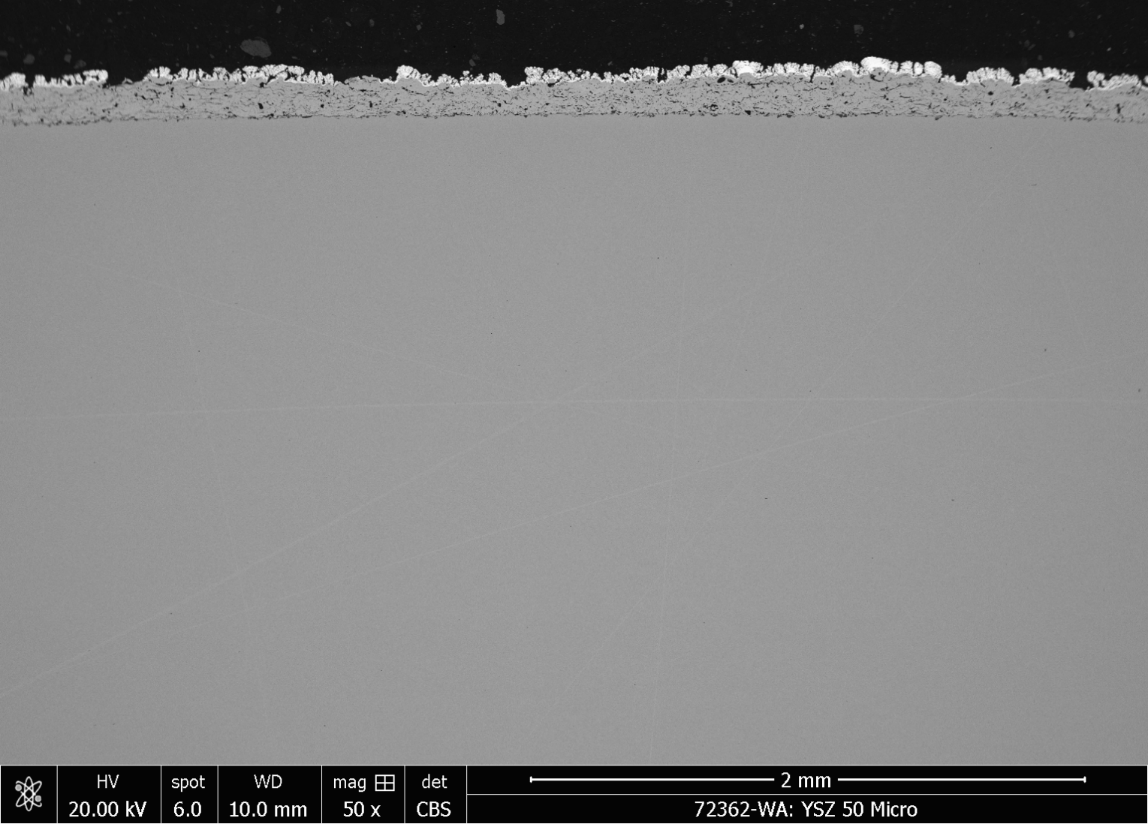 Sample – D, YSZ (50 μm)
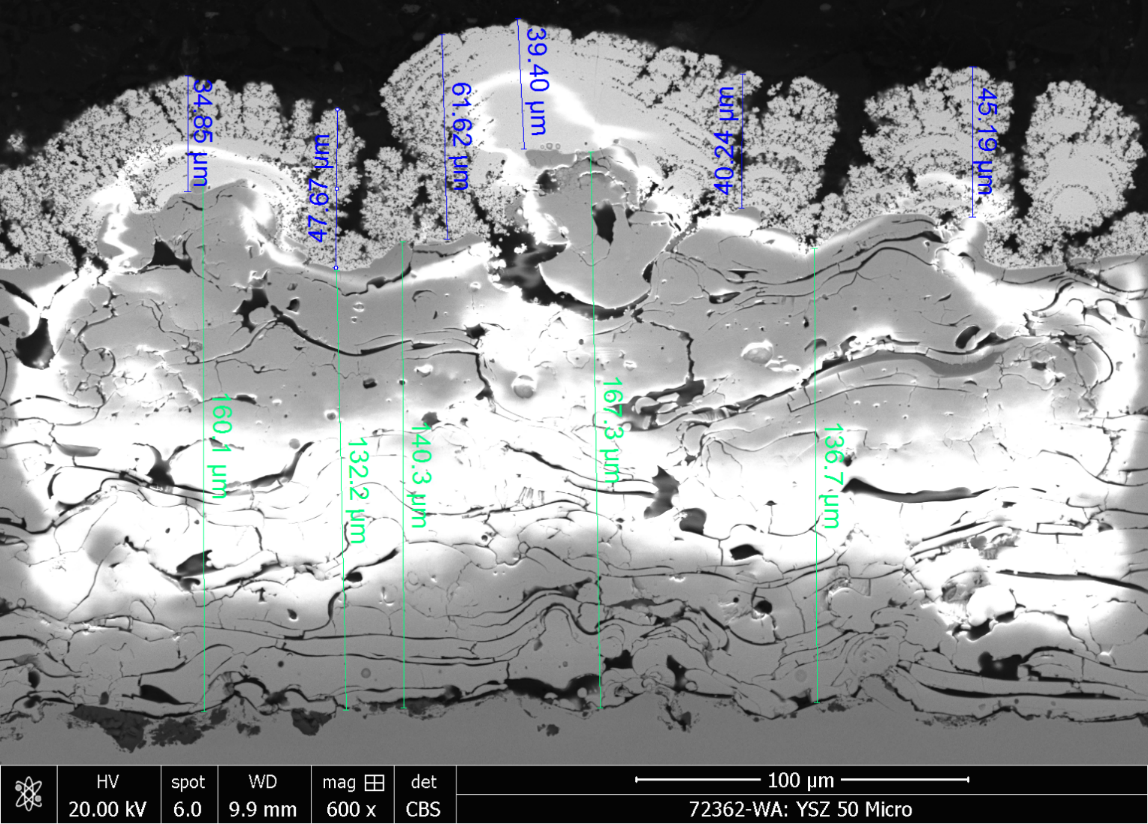 4. YSZ (50 μm)
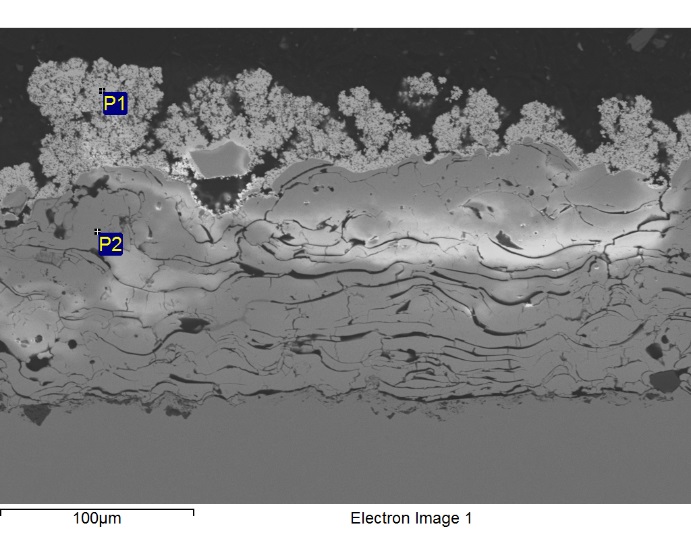 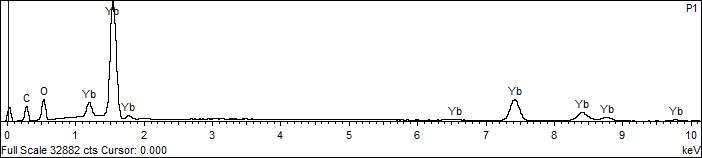 5. TiO2
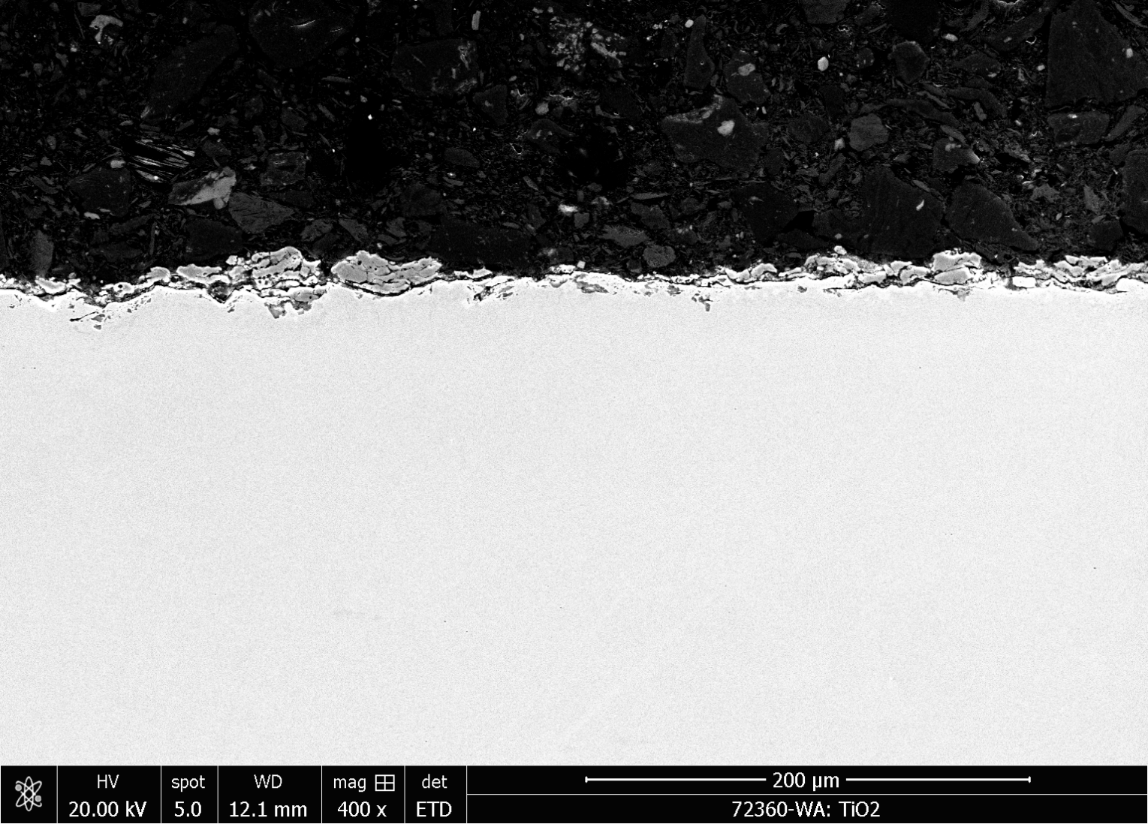 Sample – E, TiO2
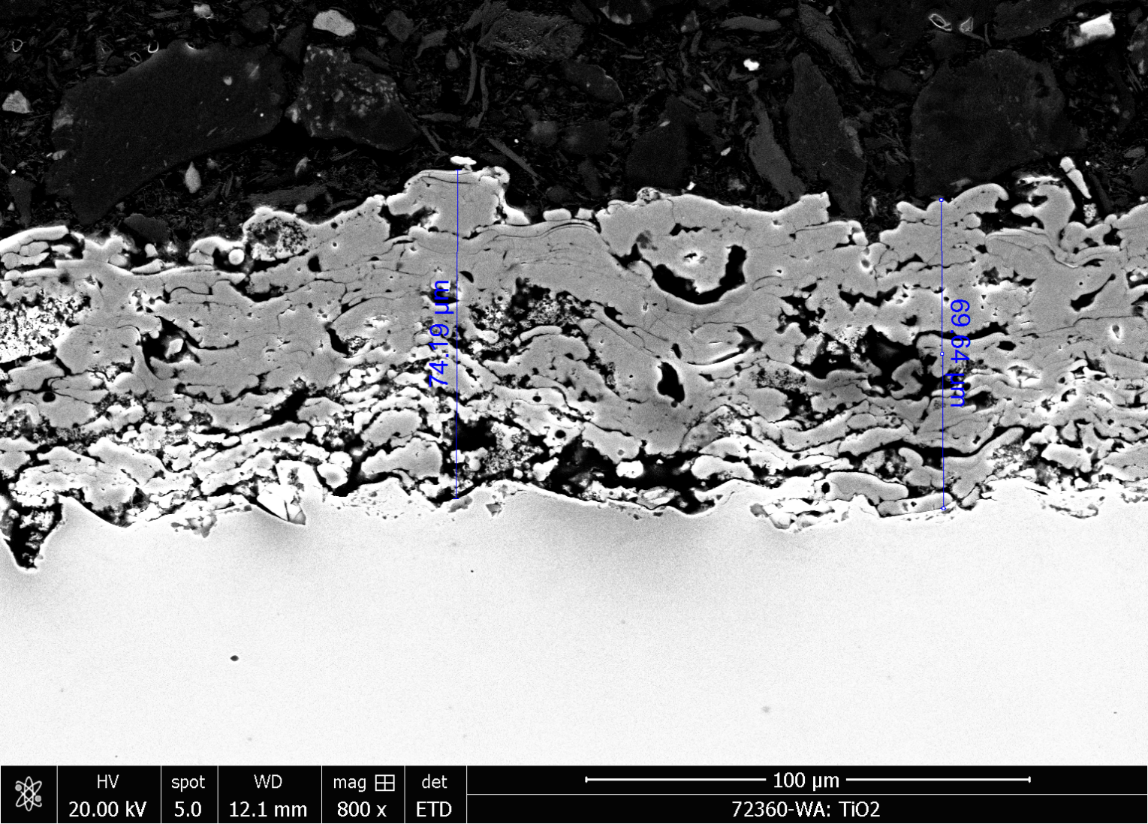 5. TiO2
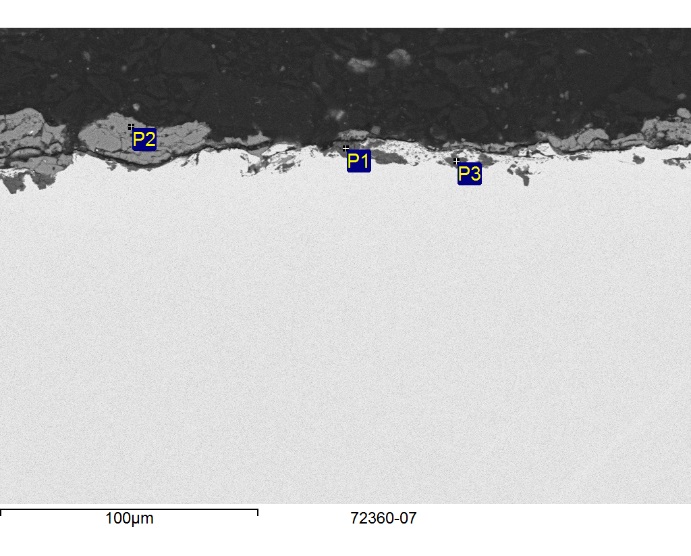 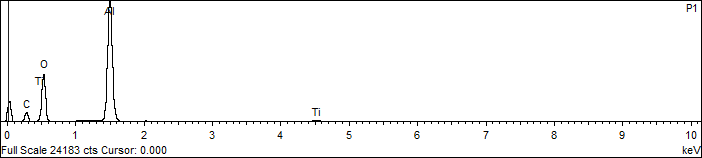 6. TiO2 + Cu
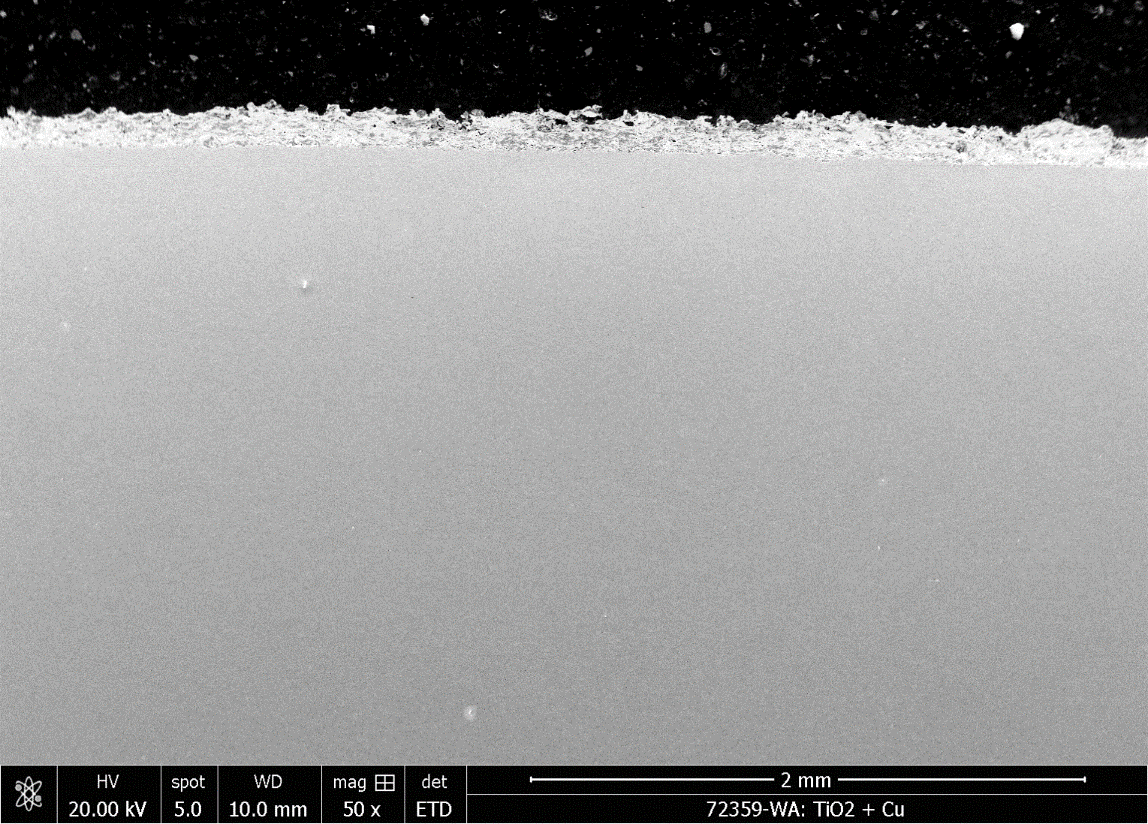 Sample – F, TiO2 + Cu
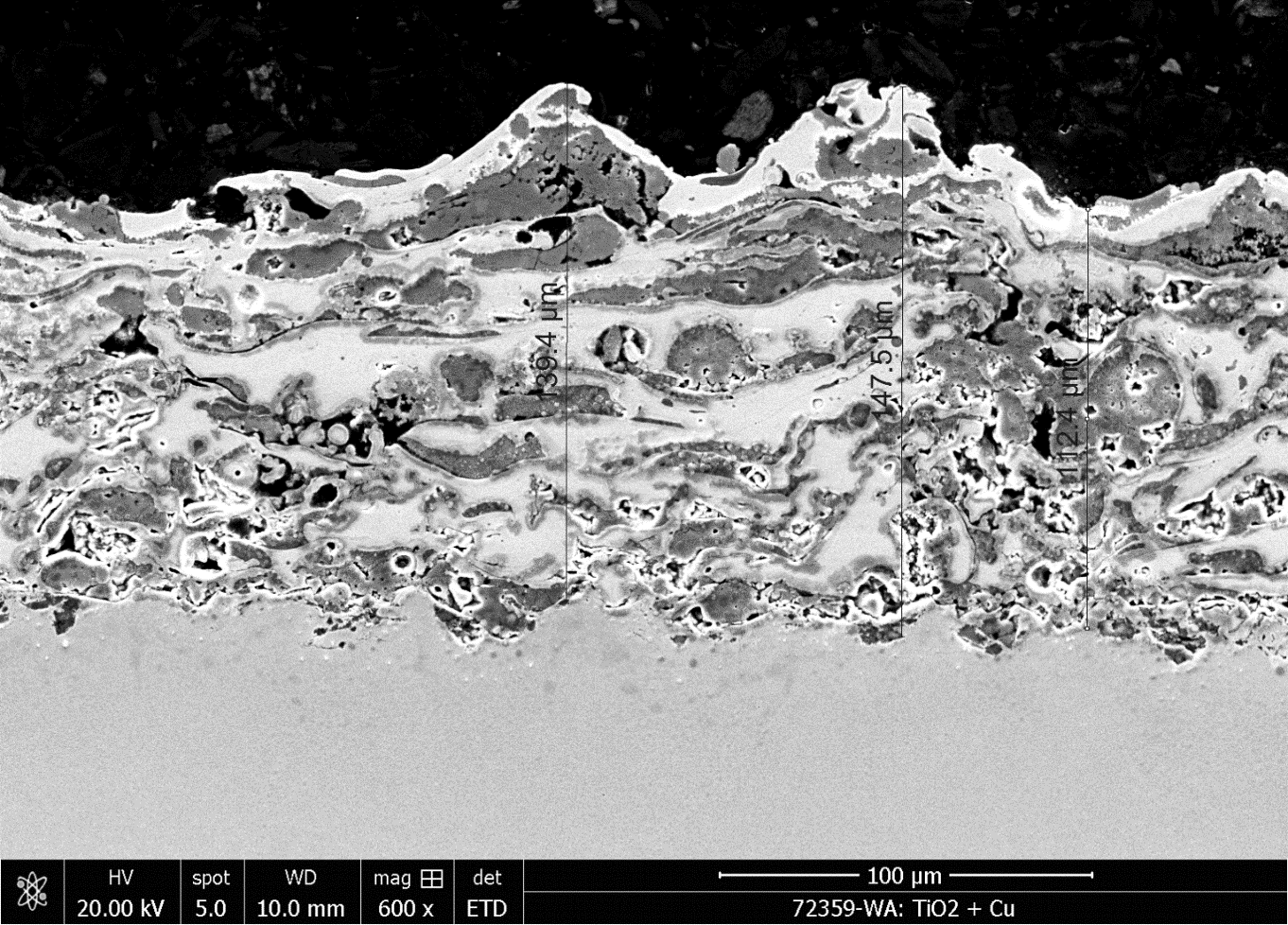 6. TiO2 + Cu
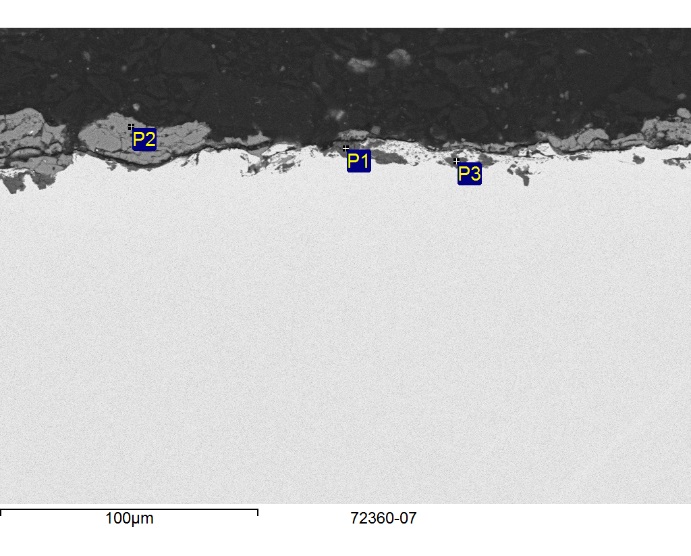 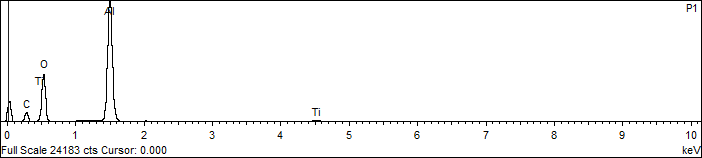 Material Composition of the Surface
Sample – B, Cr2O3 (50 μm)
Sample – A, Cr2O3 (20 μm)
Sample – D, YSZ (50 μm)
Sample – C, YSZ (20 μm)
Sample – E, TiO2
Sample – F, TiO2 + Cu
[Speaker Notes: For coating system No.1 and No.2, the composition is almost similar. O is around 18 wt% and Yb is  82 wt% in many points]
Hydrophobic Test
[Speaker Notes: Young [23] introduced equation (2.1) which relates liquid drops contact angle on homogenous and smooth surface with the specific interfacial energies of solid-gas, solid-liquid and liquid-gas.

PICTURE]
Hydrophobic Test - Coating System No.1
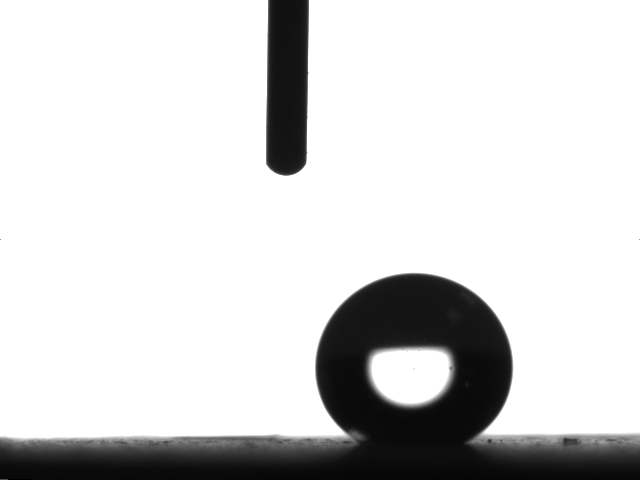 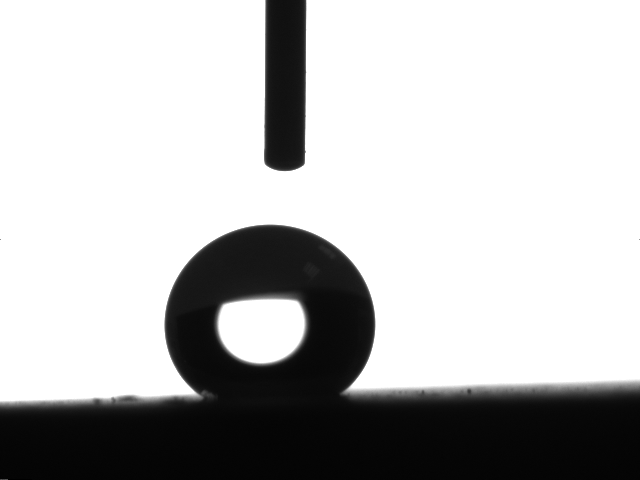 Cr2O3 (20 μm)
140.46 °
Cr2O3 (50 μm)
148.04 °
[Speaker Notes: One important test is required when dealing with hydrophobic surfaces. The contact angle is given indication how the surface it is categories.]
Hydrophobic Test - Coating System No.2
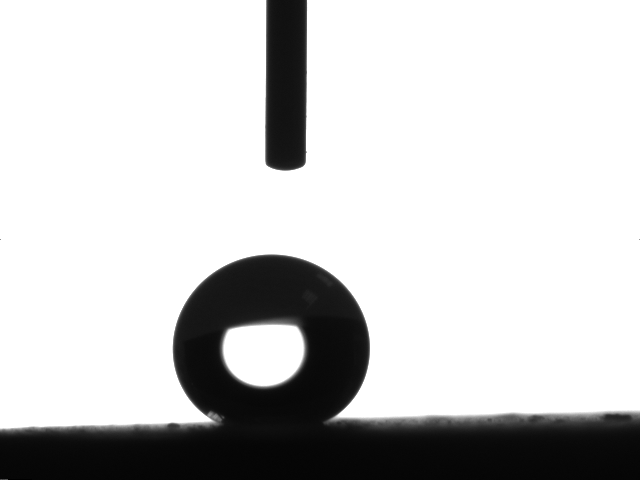 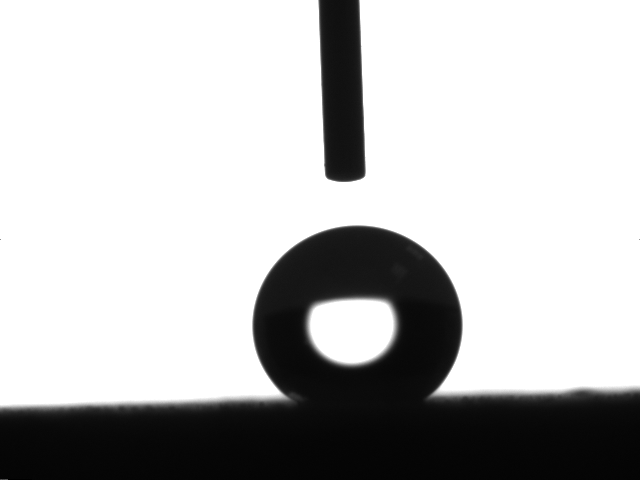 YSZ (20 μm)
142.04 °
YSZ (50 μm)
140.74 °
Hydrophobic Test Results
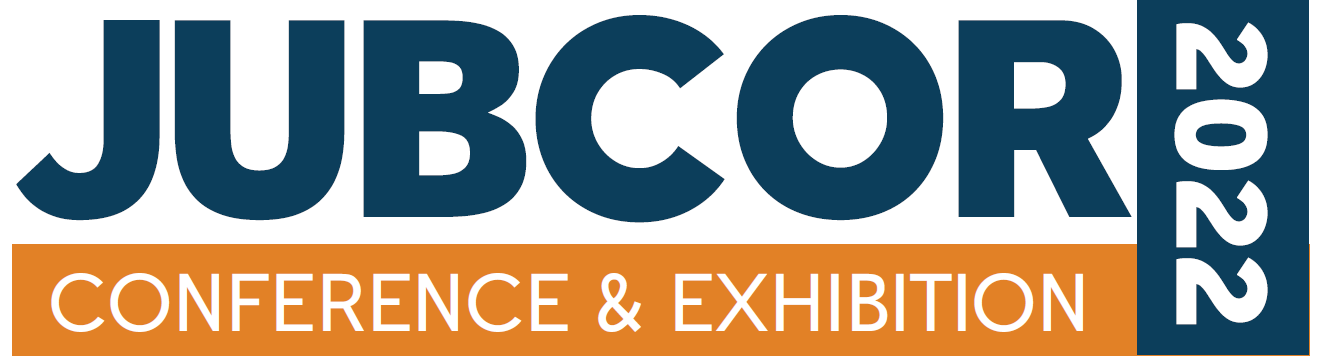 WATER COOLING TOWERS FIELD PLACEMENT
Water Cooling Towers Field Placement
The location was selected in the same hot and wet environment. 
The location was in water cooling HVAC building.
One set of samples was placed in shade and the other set placed in direct to sunlight. 
All samples were in water splash zone to have sufficient water and should have some air flow to not be submerged all the time. 
Samples have been placed on Oct. 2018 and collected on Apr. 2019 (6 months) which is considered as two seasons.
[Speaker Notes: - The effectiveness of the coating study is not considered in the study]
Water Cooling Towers Field Placement
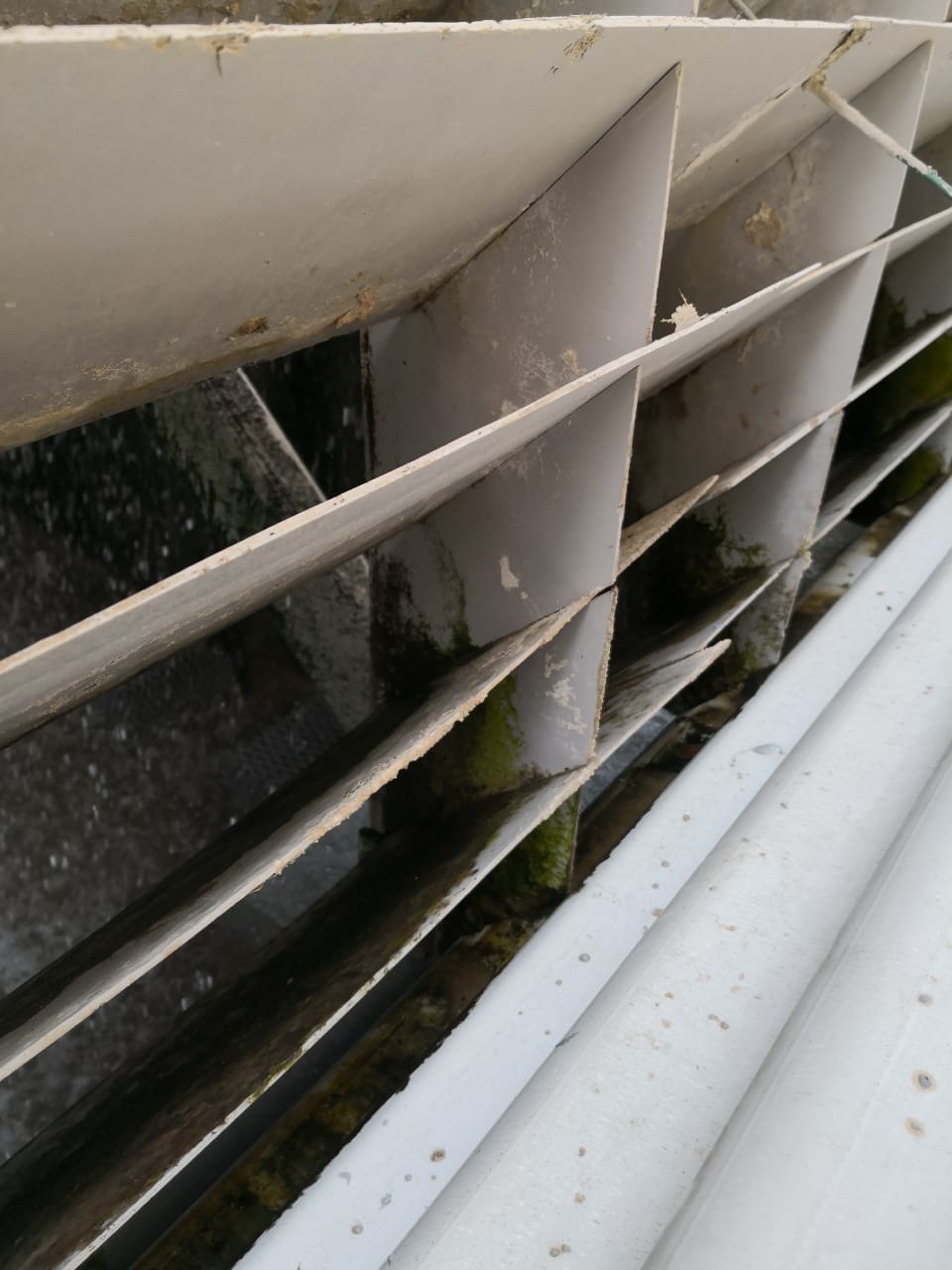 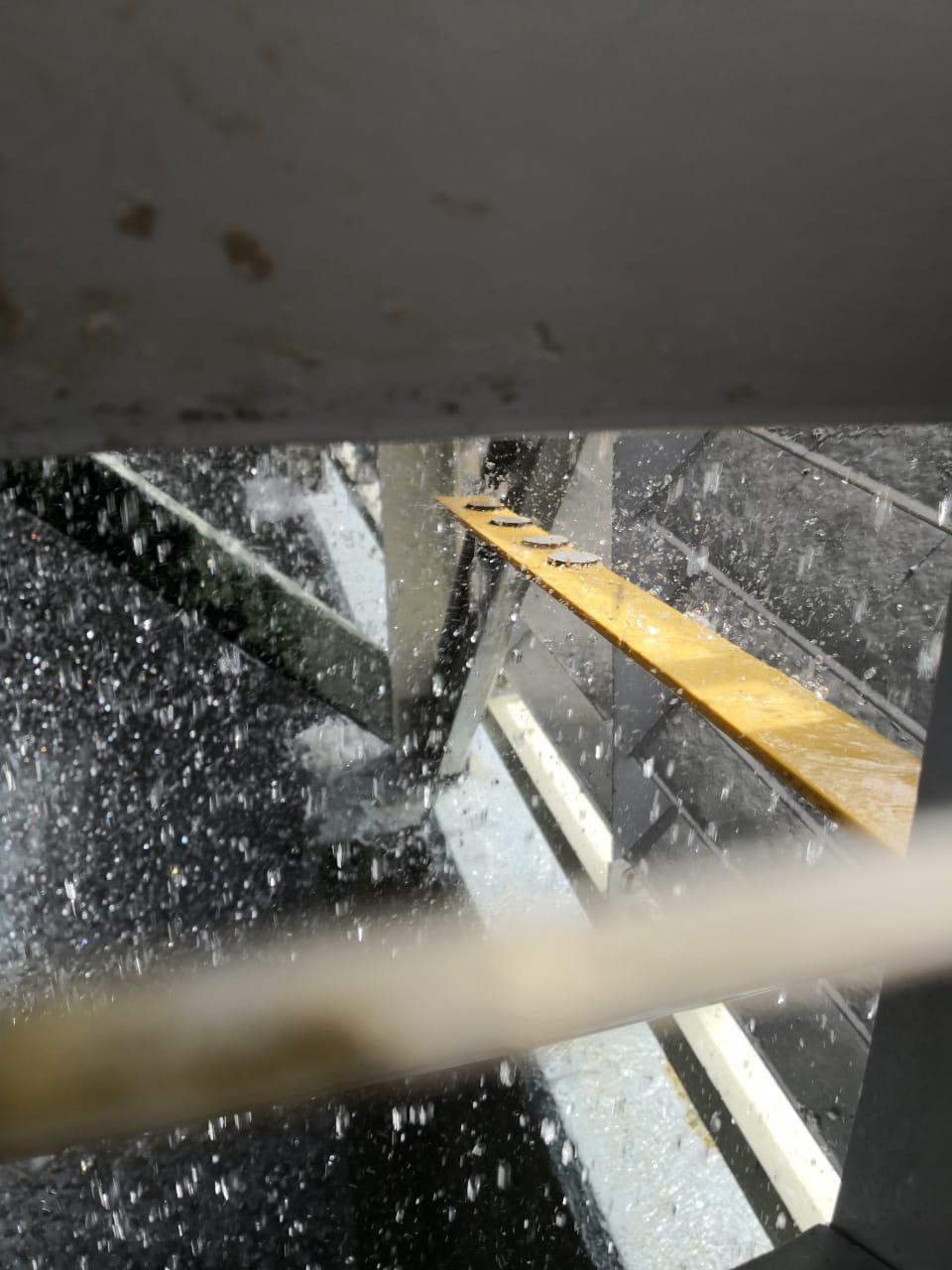 Sample Abbreviation
[Speaker Notes: To make the tracking for the result and discussion, 
below table describe the material abbreviation used in this document]
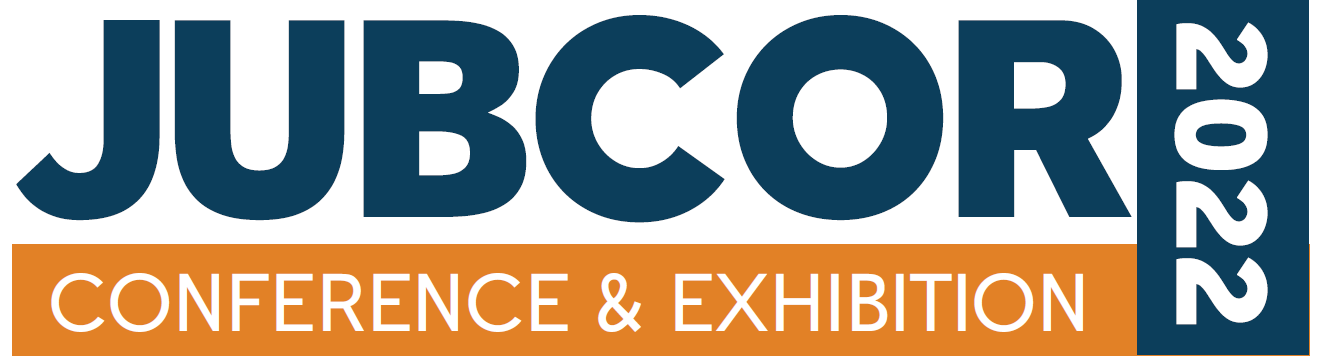 TESTING RESULTS AFTER FIELD PLACEMENT
Results
SEM and EDS analysis were performed to assist in evaluation the performance of the coating over the experiment period. 
Separate results were studied in point of interest
Sample After the Collection (Shade)
Sample After the Collection (Sunlight)
Sample After the Collection
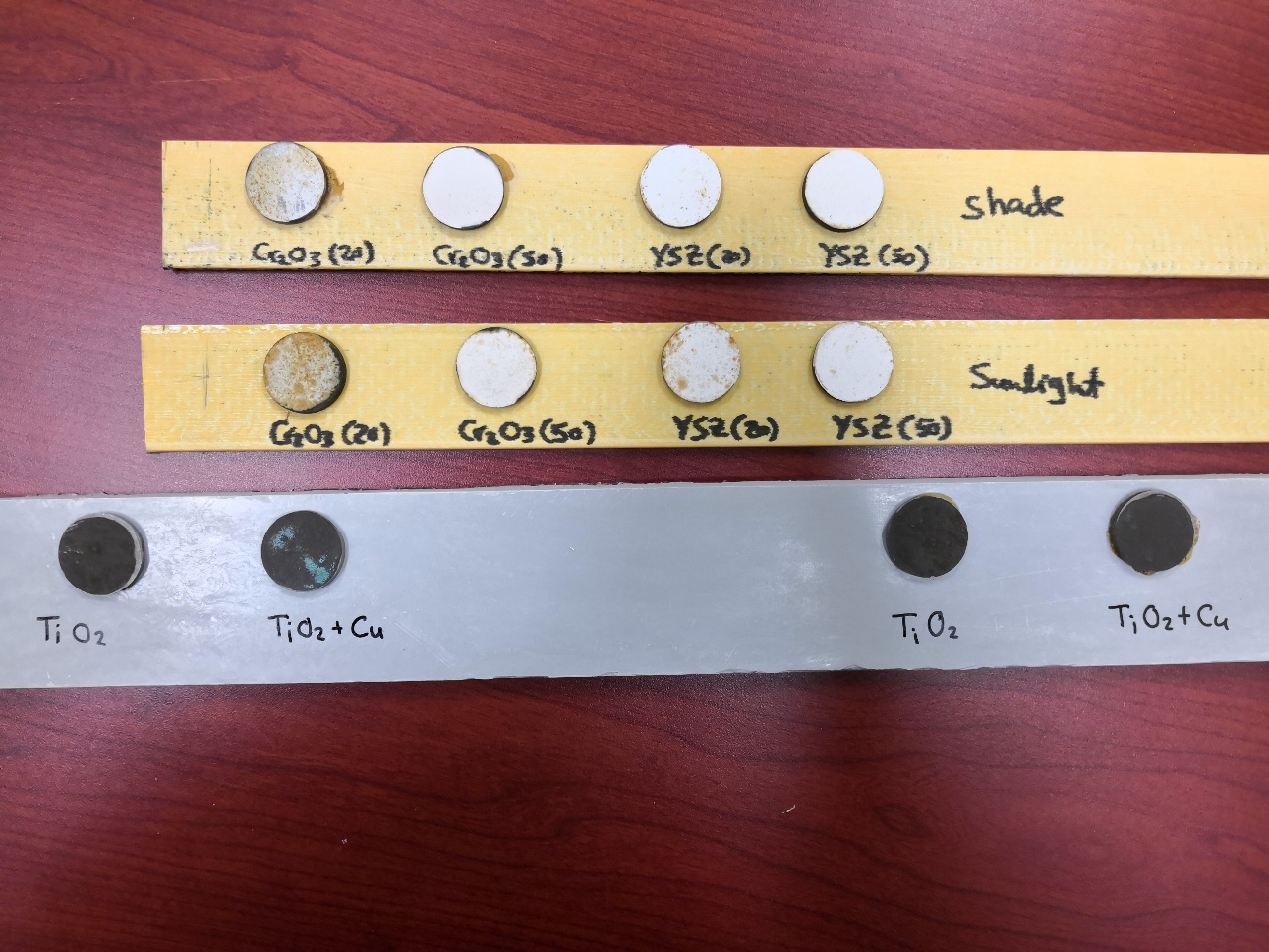 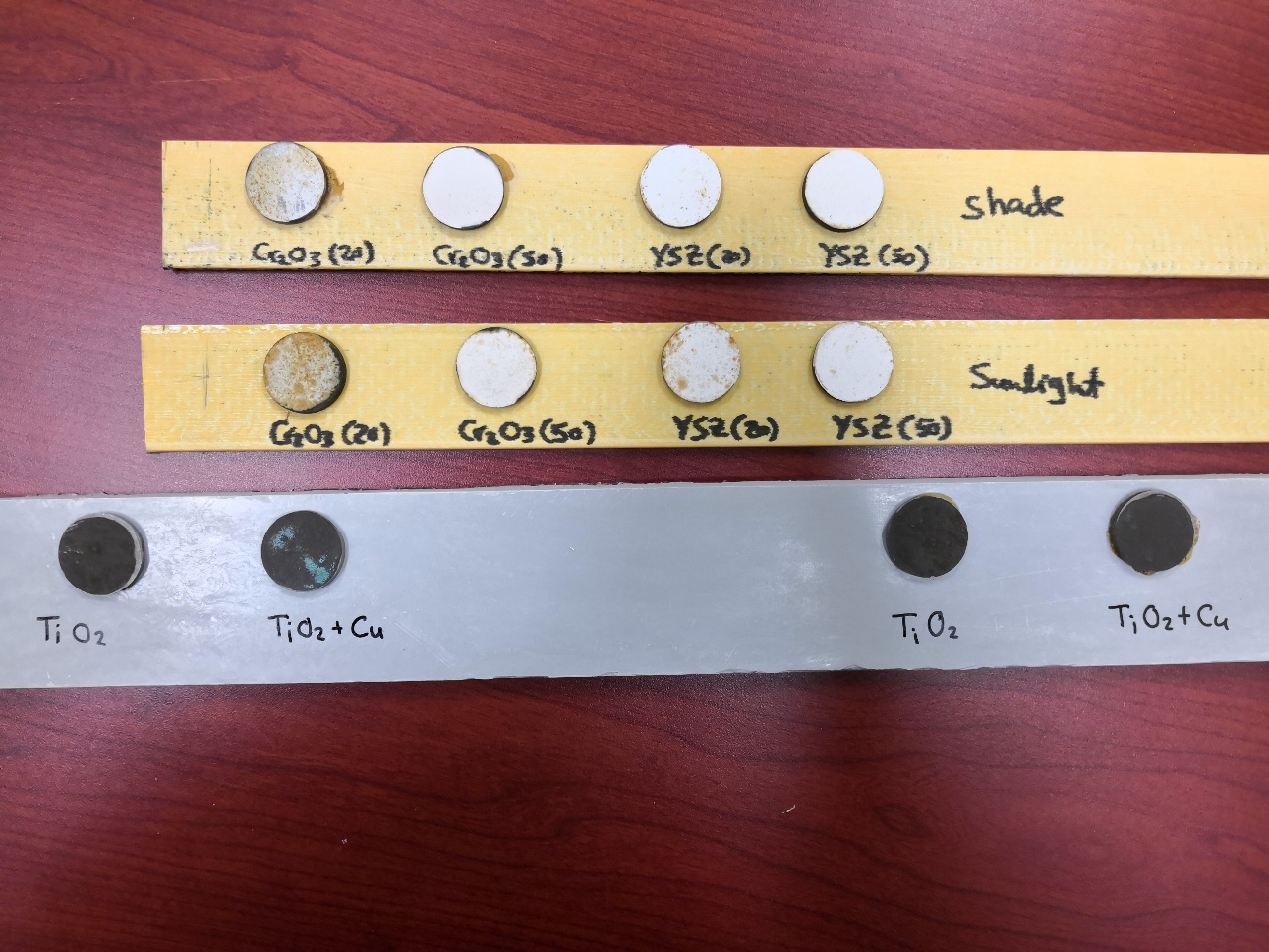 Location – B
Location – A
Sample#1 (Sample – A in Shade Cr2O3-20m)
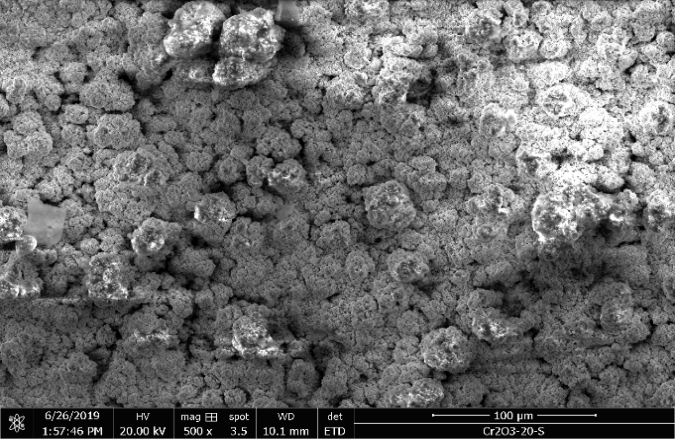 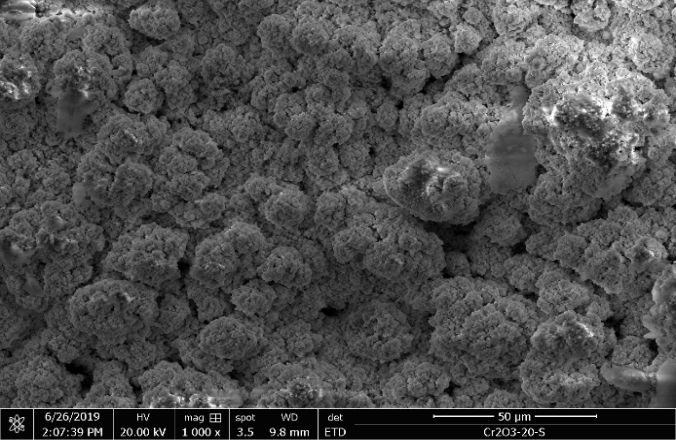 Dark brown location
Light brown location
White location
February 26, 2022
HYDROPHOBIC AND ANTIMICROBIAL COATINGS FOR HVAC WATER COOLING TOWERS
52
[Speaker Notes: Comparing the condition of Smple#1 to the original condition, the results show a delamination in the top coating. The cluster in top coating surface has less percent in dark brown locations as shown in Figure 29. However, the coating cluster appear more in the light and white locations. For the element presence and by referring to Table 3 and Table 11, the Yb wt% is reduce along with more Oxygen wt%in dark locations. Overall, the composition in the other locations, light brown and white location are almost the same with no effect.]
Sample#1 (Sample – A in Shade Cr2O3-20m)
Sample – A, Cr2O3 (20 μm)
Sample – 1, Cr2O3 (20 μm)
February 26, 2022
HYDROPHOBIC AND ANTIMICROBIAL COATINGS FOR HVAC WATER COOLING TOWERS
53
Sample#2 (Sample – B in Shade Cr2O3-50m)
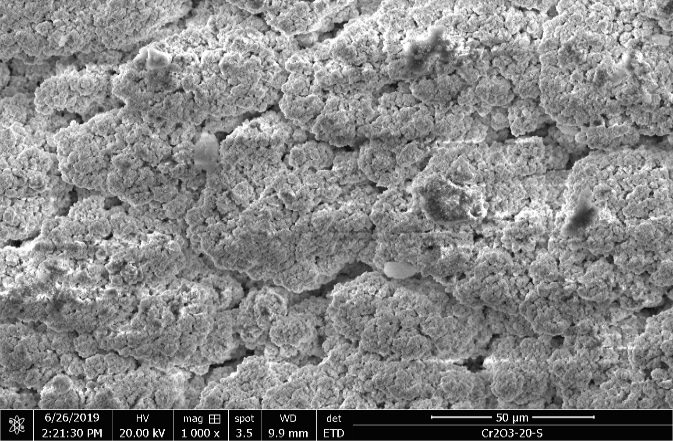 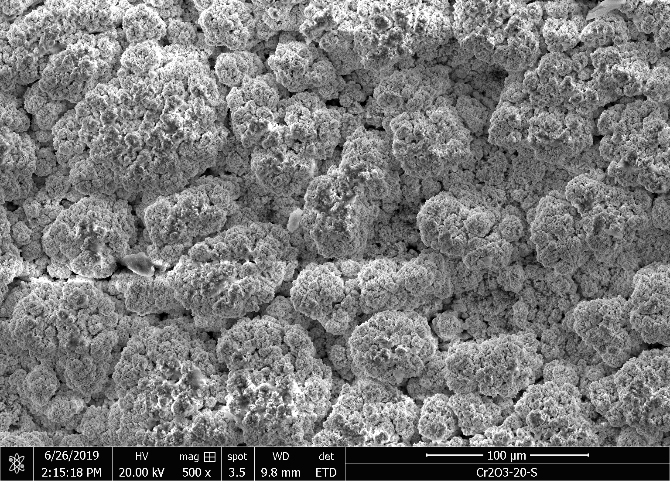 Light brown location
White location
February 26, 2022
HYDROPHOBIC AND ANTIMICROBIAL COATINGS FOR HVAC WATER COOLING TOWERS
54
[Speaker Notes: The SEM and EDS analysis results are showing no effect in the top coating during the sample placement in the experiment environment. The element wt% is the same by comparing Table 4 and Table 12.]
Sample#2 (Sample – B in Shade Cr2O3-50m)
Sample – B, Cr2O3 (50 μm)
Sample – 2, Cr2O3 (50 μm)
February 26, 2022
HYDROPHOBIC AND ANTIMICROBIAL COATINGS FOR HVAC WATER COOLING TOWERS
55
Sample#3 (Sample – C in Shade YSZ-20m)
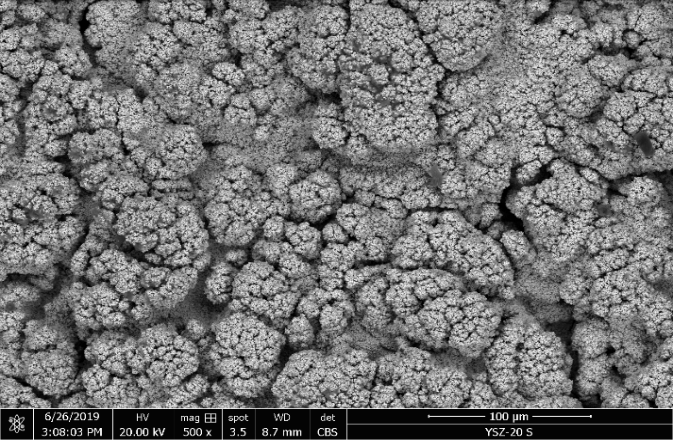 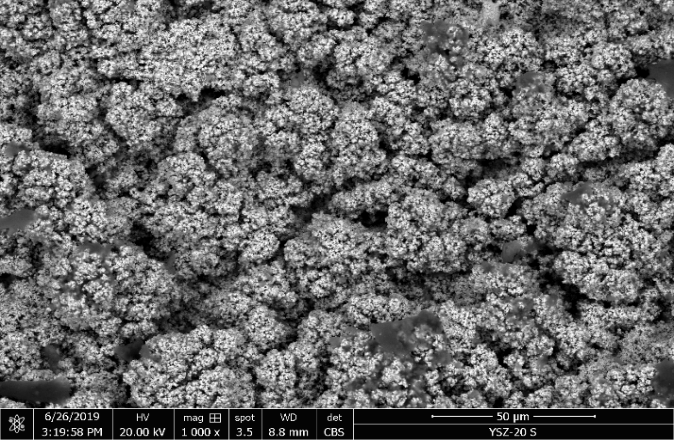 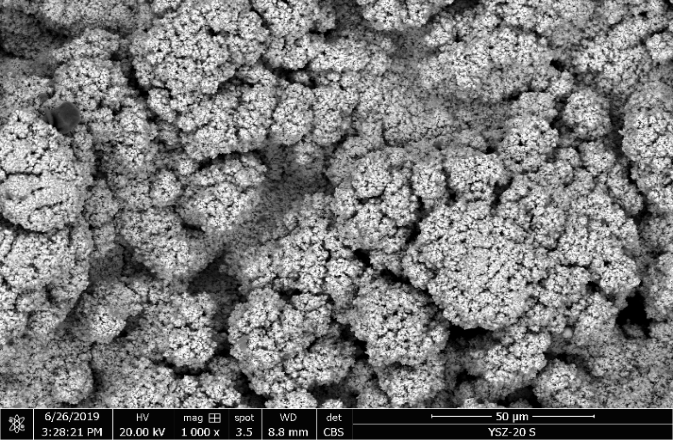 Light brown location
Dark brown location
White location
February 26, 2022
HYDROPHOBIC AND ANTIMICROBIAL COATINGS FOR HVAC WATER COOLING TOWERS
56
[Speaker Notes: Considering no major effect to the cluster as shown in SEM images of Figure 34, Figure 35 and Figure 36, the EDS analysis demonstrate different results only in dark location. First, by comparing the Yb wt% in Table 5 and Table 13 it goes minorly less concertation generally. Nevertheless, dark locations show presence of iron in the EDS analysis. Moreover, insignificant existence of chloride and phosphate.]
Sample#3 (Sample – C in Shade YSZ-20m)
Sample – C, YSZ (20 μm)
Sample – 3, YSZ (20 μm)
February 26, 2022
HYDROPHOBIC AND ANTIMICROBIAL COATINGS FOR HVAC WATER COOLING TOWERS
57
Sample#4 (Sample – D in Shade YSZ-50m)
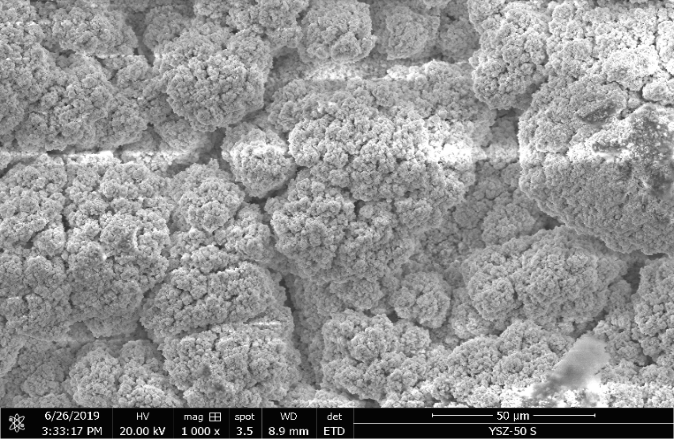 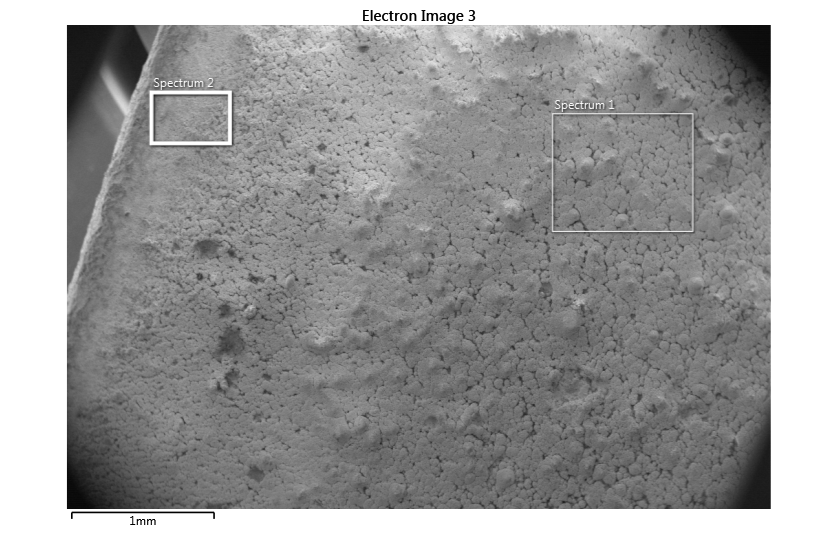 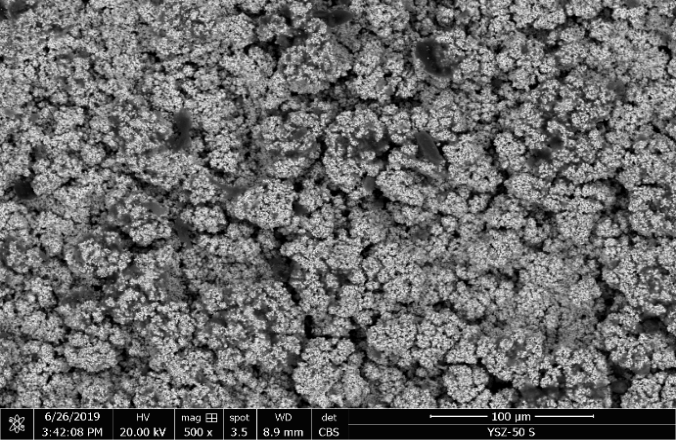 Light brown location
Dark brown location
Edge location
February 26, 2022
HYDROPHOBIC AND ANTIMICROBIAL COATINGS FOR HVAC WATER COOLING TOWERS
58
[Speaker Notes: By analyzing the SEM images in Figure 37 and Figure 38, there is no major deformation in the surface coating. In contrast, the dark brown location shows existence of small wt% of Cl, Na, Cr, K and S in dark locations. Moreover, in the edges Zr from the mid coating has appeared in the EDS analysis as of Figure 39 and Table 14, Sample#4 EDS Table 14]
Sample#4 (Sample – D in Shade YSZ-50m)
Sample – D, YSZ (50 μm)
Sample – 4, YSZ (50 μm)
February 26, 2022
HYDROPHOBIC AND ANTIMICROBIAL COATINGS FOR HVAC WATER COOLING TOWERS
59
Sample#5 (Sample – A in Sunlight Cr2O3-20m)
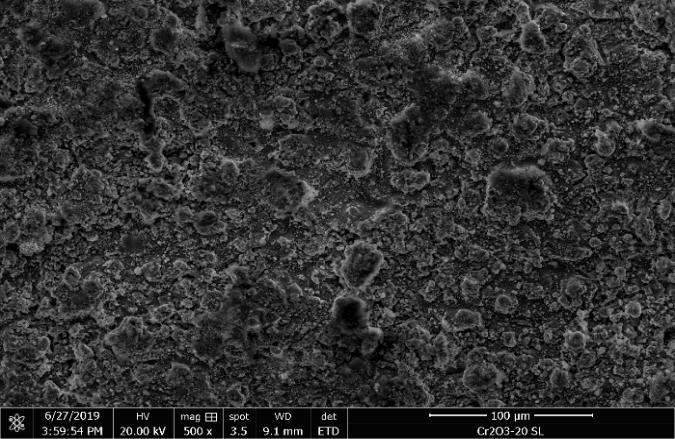 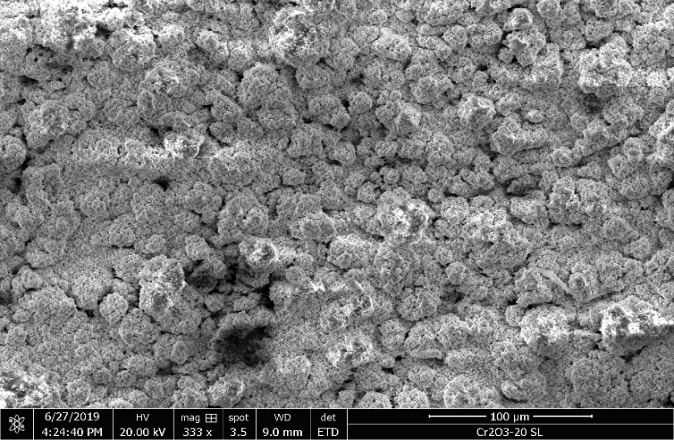 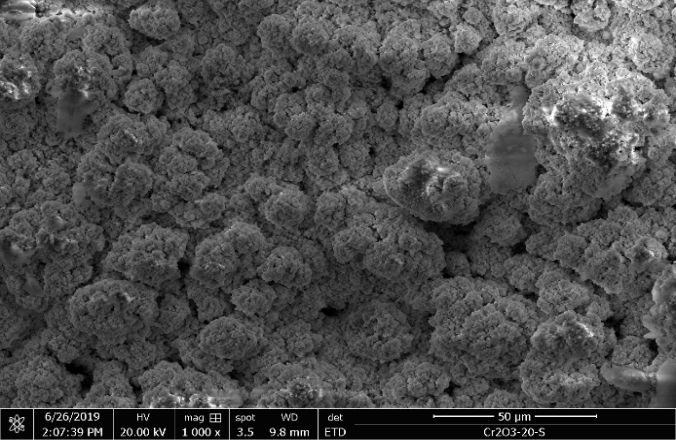 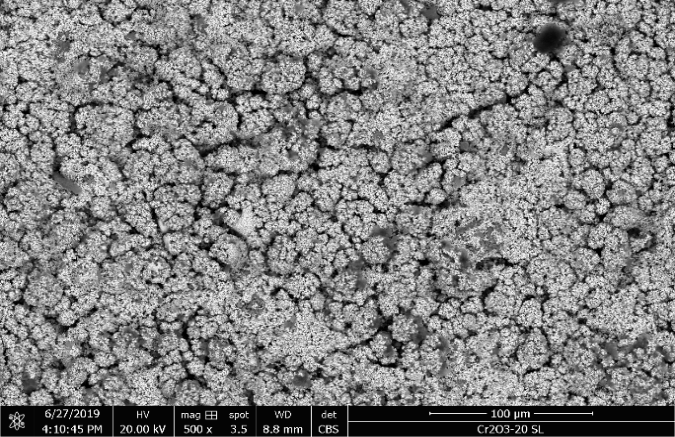 Dark brown location
Light brown location
White location
February 26, 2022
HYDROPHOBIC AND ANTIMICROBIAL COATINGS FOR HVAC WATER COOLING TOWERS
60
[Speaker Notes: The top coating Yb2O3 almost gone in dark location. This is clear from SEM image in Figure 40. Also, by reviewing the elements wt% in Table 15, many element are founded in small quantities and mainly salts such as Na, Cl, P, Si and K.  In addition to that, the iron wt% is increasing and this is an evidence of coating deterioration. In light brown location, the Yb2O3 content decreased compare to the original concertation stated in Table 3.]
Sample#5 (Sample – A in Sunlight Cr2O3-20m)
Sample – A, Cr2O3 (20 μm)
Sample – 5, Cr2O3 (20 μm)
February 26, 2022
61
Sample#6 (Sample – B in Sunlight Cr2O3-50m)
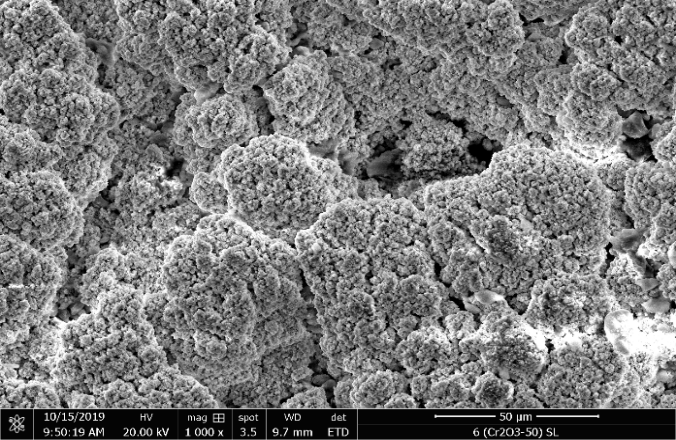 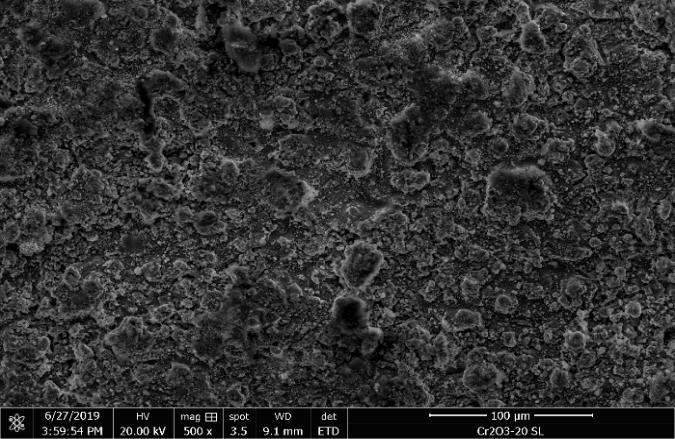 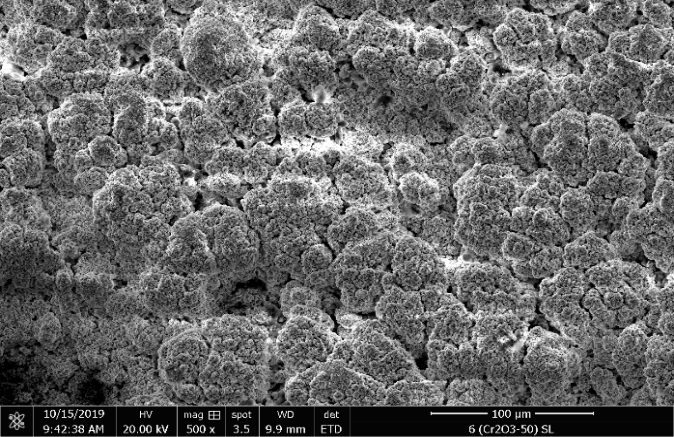 White location
Light brown location#1
Light brown location#2
February 26, 2022
HYDROPHOBIC AND ANTIMICROBIAL COATINGS FOR HVAC WATER COOLING TOWERS
62
[Speaker Notes: By analyzing the SEM images in Figure 44 and Figure 45 there is no major deformation in the surface coating. In contrast, the light brown location#1 shows presence of small wt% of Cr and iron which indicate to the exposure of the mid coating.]
Sample#6 (Sample – B in Sunlight Cr2O3-50m)
Sample – B, Cr2O3 (50 μm)
Sample – 6, Cr2O3 (50 μm)
February 26, 2022
HYDROPHOBIC AND ANTIMICROBIAL COATINGS FOR HVAC WATER COOLING TOWERS
63
Sample#7 (Sample – C in Sunlight YSZ-20m)
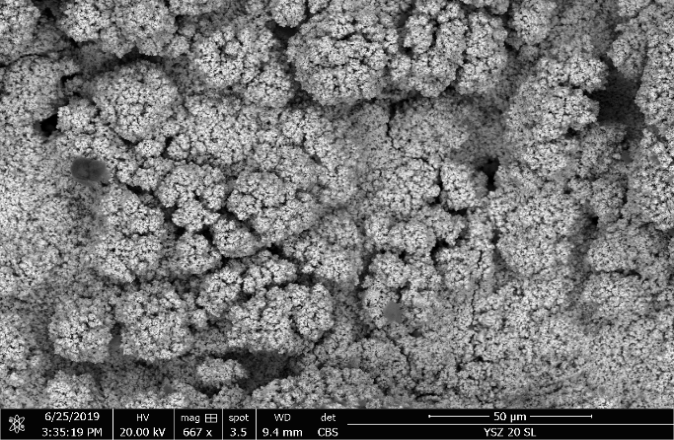 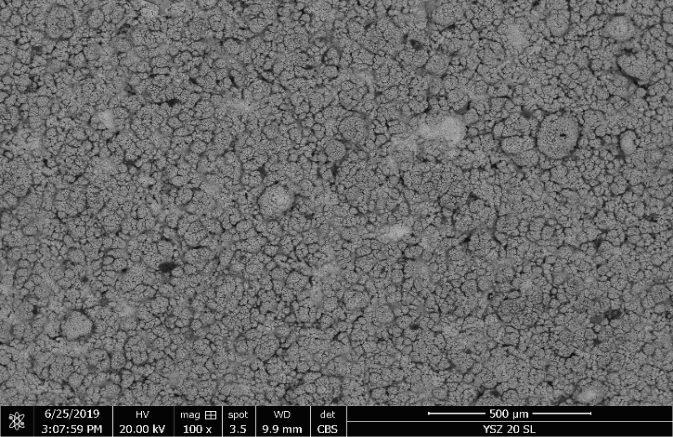 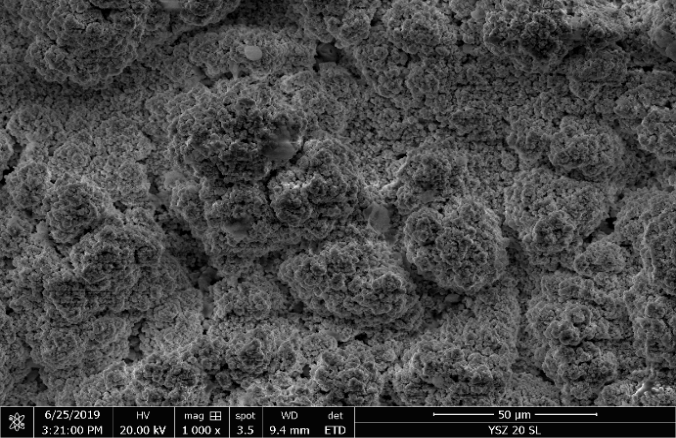 Dark brown location
Light brown location
White location
February 26, 2022
HYDROPHOBIC AND ANTIMICROBIAL COATINGS FOR HVAC WATER COOLING TOWERS
64
[Speaker Notes: Top coating cluster is not visible in dark brown location as of Figure 46. However, in other SEM images Figure 47 and Figure 48 it is clear. In one location, there is small presence of Mg.]
Sample#7 (Sample – C in Sunlight YSZ-20m)
Sample – C, YSZ (20 μm)
Sample – 7, YSZ (20 μm)
February 26, 2022
HYDROPHOBIC AND ANTIMICROBIAL COATINGS FOR HVAC WATER COOLING TOWERS
65
Sample#8 (Sample – D in Sunlight YSZ-50m)
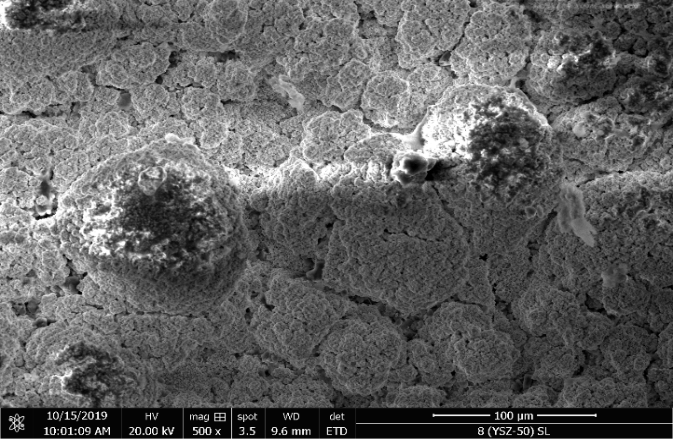 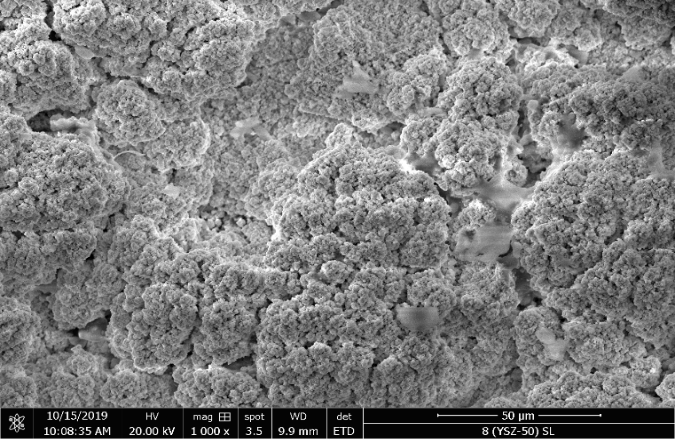 Light brown location
White location
February 26, 2022
HYDROPHOBIC AND ANTIMICROBIAL COATINGS FOR HVAC WATER COOLING TOWERS
66
[Speaker Notes: The SEM and EDS analysis results are showing no effect in the top coating during the sample placement in the experiment environment. The element wt% is the same by comparing Table 6. However, some slats are found in small wt%.]
Sample#8 (Sample – D in Sunlight YSZ-50m)
Sample – D, YSZ (50 μm)
Sample – D, YSZ (50 μm)
February 26, 2022
HYDROPHOBIC AND ANTIMICROBIAL COATINGS FOR HVAC WATER COOLING TOWERS
67
Sample#9 (Sample – E Tio2) Location-A
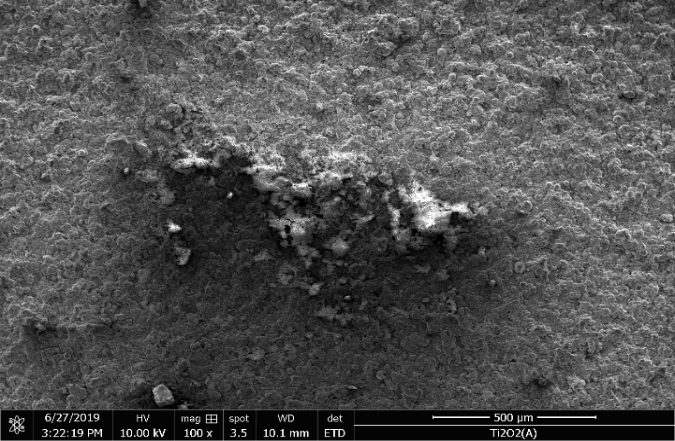 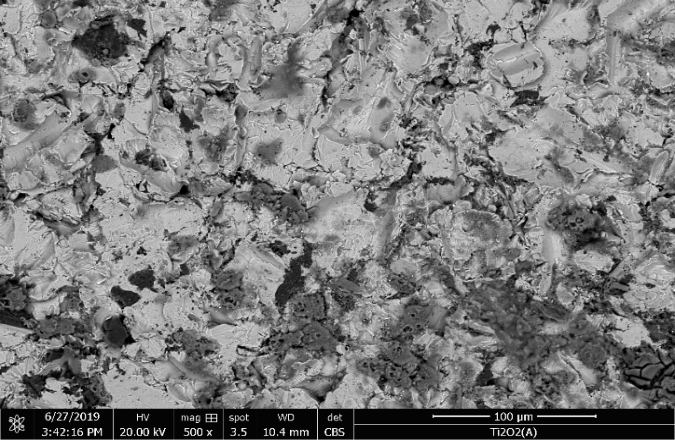 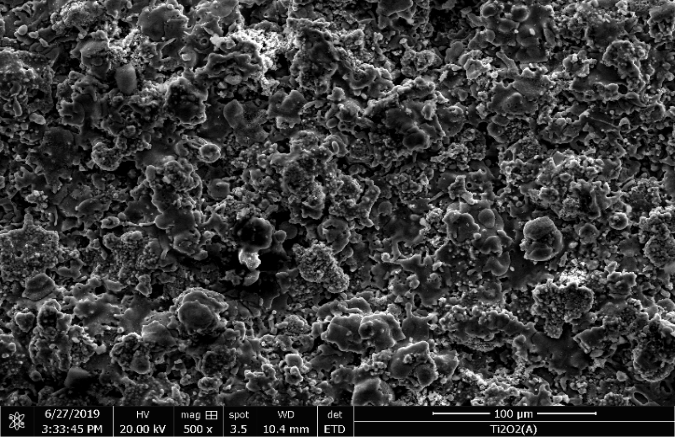 Black location
Dark green location
Gray location
February 26, 2022
HYDROPHOBIC AND ANTIMICROBIAL COATINGS FOR HVAC WATER COOLING TOWERS
68
[Speaker Notes: By comparing the EDS anlysis before and after as of Table 7 and Table 19, the wt% are not differ in any significant way. This is apply to all locations; black, dark green and gray. However, there are many elements such as Mg, Ni, Al, K …etc as of Table 19. This indicate an aggregation in the coating surface.]
Sample#9 (Sample – E Tio2) Location-A
Sample – E, TiO2
Sample – 9, TiO2
February 26, 2022
HYDROPHOBIC AND ANTIMICROBIAL COATINGS FOR HVAC WATER COOLING TOWERS
69
Sample#10 (Sample – F Tio2 + Cu) Location-A
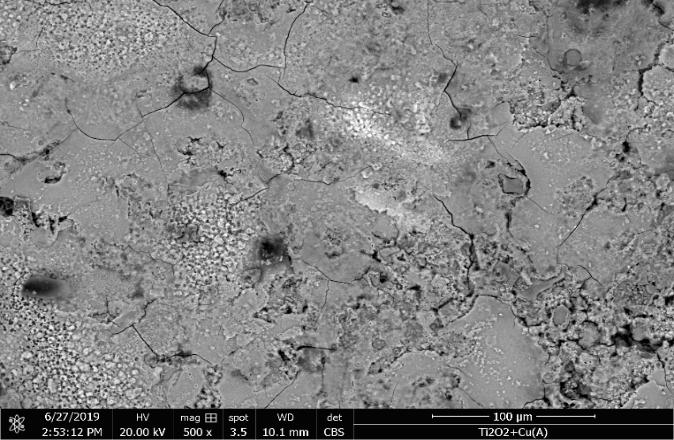 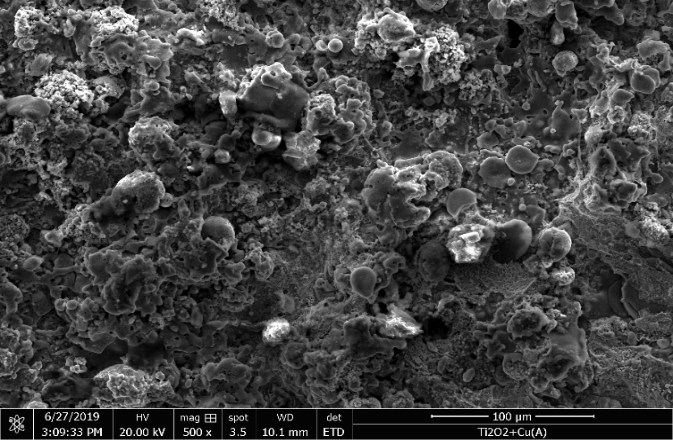 Black location
Green location
February 26, 2022
HYDROPHOBIC AND ANTIMICROBIAL COATINGS FOR HVAC WATER COOLING TOWERS
70
[Speaker Notes: The dark locations has no changes over the experiment by comparing the elements wt% in Table 8 and Table 20. In comparison, the green area has other elements presence with small wt%.]
Sample#10 (Sample – F Tio2 + Cu) Location-A
Sample – 10, TiO2 + Cu
Sample – F, TiO2 + Cu
February 26, 2022
HYDROPHOBIC AND ANTIMICROBIAL COATINGS FOR HVAC WATER COOLING TOWERS
71
Sample#11 (Sample- E Tio2 -B)
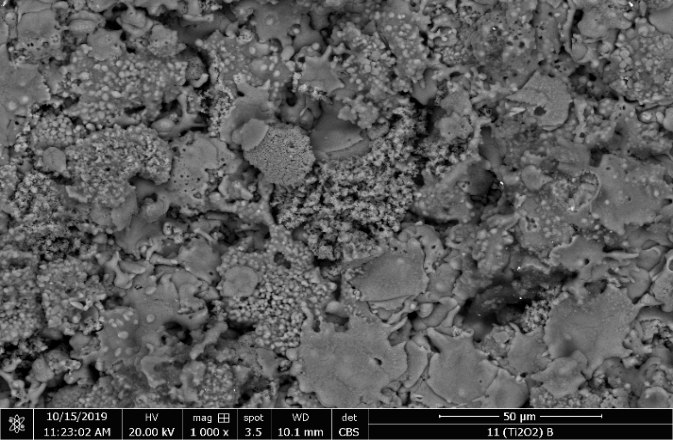 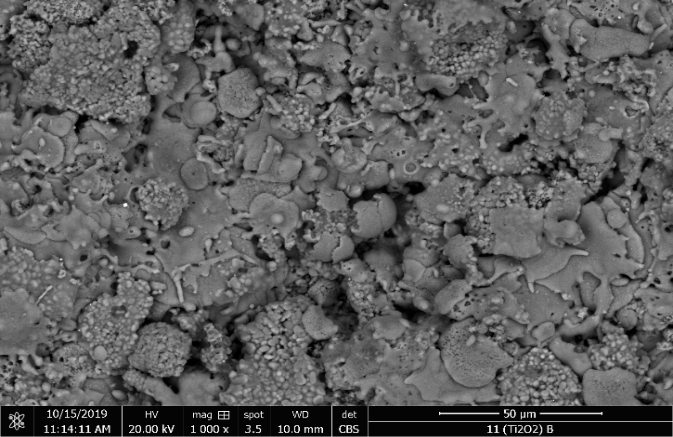 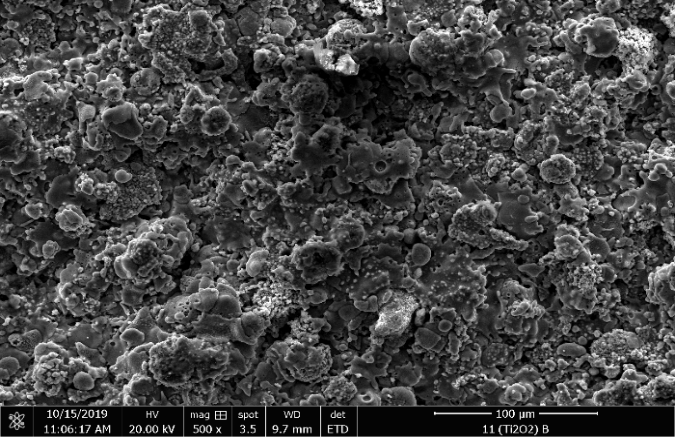 Brown location
Black normal location
Light black gray location
February 26, 2022
HYDROPHOBIC AND ANTIMICROBIAL COATINGS FOR HVAC WATER COOLING TOWERS
72
[Speaker Notes: All locations has deposits with small wt% in the coating surface. The elements if compared originally with Table 7, it has no changes.]
Sample#11 (Sample- E Tio2 -B)
Sample – E, TiO2
Sample – 11, TiO2
February 26, 2022
HYDROPHOBIC AND ANTIMICROBIAL COATINGS FOR HVAC WATER COOLING TOWERS
73
[Speaker Notes: All locations has deposits with small wt% in the coating surface. The elements if compared originally with Table 7, it has no changes.]
Sample#12 (Sample- F Tio2 +Cu -B)
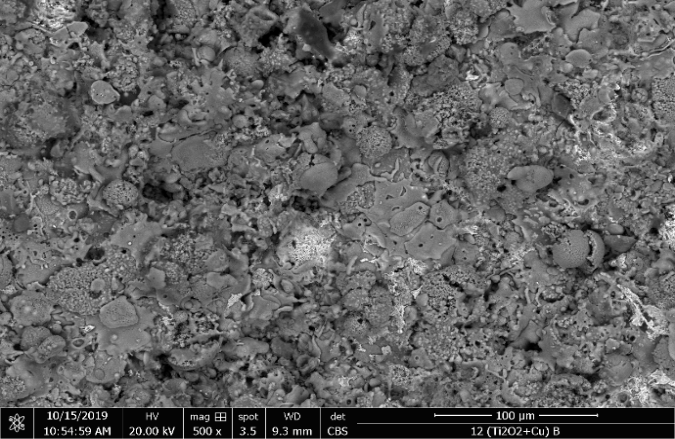 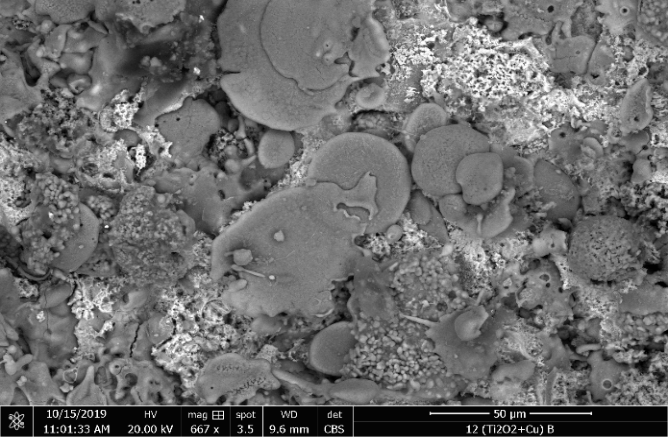 Black location
Green location
February 26, 2022
HYDROPHOBIC AND ANTIMICROBIAL COATINGS FOR HVAC WATER COOLING TOWERS
74
[Speaker Notes: The dark locations has no changes over the experiment by comparing the elements wt% in Table 8 and Table 20. In comparison, the green area has other elements presence with small wt%.]
Sample#12 (Sample- F Tio2 +Cu -B)
Sample – 12, TiO2 + Cu
Sample – F, TiO2 + Cu
February 26, 2022
HYDROPHOBIC AND ANTIMICROBIAL COATINGS FOR HVAC WATER COOLING TOWERS
75
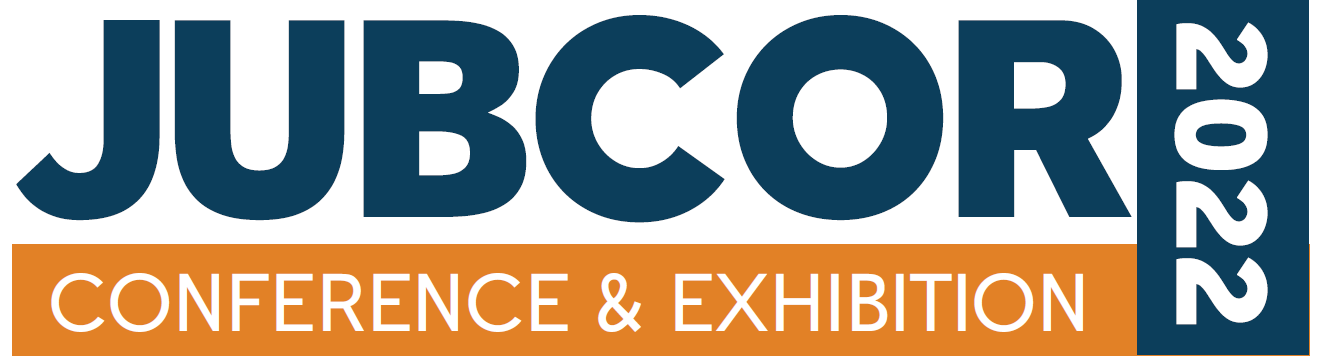 RESULTS DISCUSSION
Coating sys. No.1 Sample-A, Cr2O3-20m
The top coating Yb2O3 dark brown locations (10%) in shade (Sample#1) and (40%) in sunlight (Sample#5)
The mid coating Cr2O3 appears in high concentration. 
In light brown locations (70% in sampel#1 and 50% in sample#5) of top coating Yb2O3 still almost the same of clean sample (Sample-A). 
However, white locations (20% in sampel#1 and 10% in sample#5) the composition is same and, in several locations, shows no effects during the test. 
Overall
Dark brown locations coverage is higher for Sample#5 which indicate the appearance of mid coating Cr2O3. However, the sun exposure has major contribution in these results and affects the coating performance. This can be clear from visual examination also in EDS analysis.
February 26, 2022
HYDROPHOBIC AND ANTIMICROBIAL COATINGS FOR HVAC WATER COOLING TOWERS
77
Coating sys. No.1 Sample-A, Cr2O3-20m
(a) Sample-A, (b) Sample#1 and (c) Sample#5
February 26, 2022
HYDROPHOBIC AND ANTIMICROBIAL COATINGS FOR HVAC WATER COOLING TOWERS
78
[Speaker Notes: The results has been gathered and discussed base on coating and sample system. In this will give better understanding to the overall performance. So started 

dark brown locations (10%) in shade (Sample#1) and (40%) in sunlight (Sample#5)
light brown locations (70% in sampel#1 and 50% in sample#5) of top coating Yb2O3 still almost the same of clean sample (Sample-A). 
However, white locations (20% in sampel#1 and 10% in sample#5) the composition is same and, in several locations, shows no effects during the test. 
The mid coating Cr2O3 appears in high concentration in dark and light brown
More dark brown in Sample#5 and less white and light brown]
Coating sys. No.1 Sample-B, Cr2O3-50m
No Dark brown locations in both samples
The mid coating Cr2O3 appears in minor concentration in smaple#6 
In light brown locations (5% in sampel#2 and 18% in sample#6) of top coating Yb2O3 still almost the same of clean sample (Sample-B). 
Overall
Sample#2 has not changed over the experiment and EDS analysis confirm that no changes to Sample-B. Only few locations of light brown appeared. Even sample#6 which has higher coverage of light brown locations shows minor changes. The sunlight has affect smaple#6 but with minimum effect.
February 26, 2022
HYDROPHOBIC AND ANTIMICROBIAL COATINGS FOR HVAC WATER COOLING TOWERS
79
[Speaker Notes: No Dark brown locations in both samples
The mid coating Cr2O3 appears in minor concentration in smaple#6 
In light brown locations (5% in sampel#2 and 18% in sample#18) of top coating Yb2O3 still almost the same of clean sample (Sample-A). 
Overall
Dark brown locations coverage is higher for Sample#5 which indicate the appearance of mid coating Cr2O3. However, the sun exposure has major contribution in these results and affects the coating performance. This can be clear from visual examination also in EDS analysis.]
Coating sys. No.1 Sample-B, Cr2O3-50m
(a) Sample-B, (b) Sample#2 and (c) Sample#6
February 26, 2022
HYDROPHOBIC AND ANTIMICROBIAL COATINGS FOR HVAC WATER COOLING TOWERS
80
[Speaker Notes: No Dark brown locations in both samples
The mid coating Cr2O3 appears in minor concentration in smaple#6 
In light brown locations (5% in sampel#2 and 18% in sample#18) of top coating Yb2O3 still almost the same of clean sample (Sample-A). 
Overall
Dark brown locations coverage is higher for Sample#5 which indicate the appearance of mid coating Cr2O3. However, the sun exposure has major contribution in these results and affects the coating performance. This can be clear from visual examination also in EDS analysis.]
Coating sys. No.2 Sample-C, YSZ-20m
Dark brown locations (3% - sample#3 and 5% in sample#7 )
In sample#3 Appearance of iron (Fe) and chromium (Cr) in smaple#3. This indicate the base metal has exposed. The unexpected that the mid coating Yttria-stabilized zirconia (YSZ)  is not appearing
In light brown locations (12% in sampel#3 and 14% in sample#7) of top coating Yb2O3 still almost the same of clean sample (Sample-C). 
Overall
In white and light brown locations both sample#3 and 7 shows similar results. However, the major difference are in dark brown locations. In sample#3, the wt% of iron are higher than smaple#7. Conversely, the dark brown locations are higher in sample#7 than sample#3.
February 26, 2022
HYDROPHOBIC AND ANTIMICROBIAL COATINGS FOR HVAC WATER COOLING TOWERS
81
[Speaker Notes: Dark brown locations (3% - sample#3 and 5% in sample#7 )
In sample#3 Appearance of iron (Fe) and chromium (Cr) in smaple#3. This indicate the base metal has exposed. The unexpected that the mid coating Yttria-stabilized zirconia (YSZ)  is not appearing
In light brown locations (12% in sampel#3 and 14% in sample#7) of top coating Yb2O3 still almost the same of clean sample (Sample-C). 
Overall
In white and light brown locations both sample#3 and 7 shows similar results. However, the major difference are in dark brown locations. In sample#3, the wt% of iron are higher than smaple#7. Conversely, the dark brown locations are higher in sample#7 than sample#3.]
Coating sys. No.2 Sample-C, YSZ-20m
(a) Sample-C, (b) Sample#3 and (c) Sample#7
February 26, 2022
HYDROPHOBIC AND ANTIMICROBIAL COATINGS FOR HVAC WATER COOLING TOWERS
82
[Speaker Notes: Dark brown locations (3% - sample#3 and 5% in sample#7 )
In sample#3 Appearance of iron (Fe) and chromium (Cr) in smaple#3. This indicate the base metal has exposed. The unexpected that the mid coating Yttria-stabilized zirconia (YSZ)  is not appearing
In light brown locations (12% in sampel#3 and 14% in sample#7) of top coating Yb2O3 still almost the same of clean sample (Sample-C). 
Overall
In white and light brown locations both sample#3 and 7 shows similar results. However, the major difference are in dark brown locations. In sample#3, the wt% of iron are higher than smaple#7. Conversely, the dark brown locations are higher in sample#7 than sample#3.]
Coating sys. No.2 Sample-D, YSZ-50m
Dark brown locations (1% - sample#4 and 3% in sample#8)
In light brown locations (3% - sample#4 and 5% in sample#8) 
Almost no changes in the coating
Zirconia founded in EDS with high concentration. 
Overall
In white and light brown locations both sample#4 and #8 shows similar results. However, the major differences are in dark brown locations. In sample#4, iron is founded. Also, the dark brown locations are higher in sample#8 than sample#4.
February 26, 2022
HYDROPHOBIC AND ANTIMICROBIAL COATINGS FOR HVAC WATER COOLING TOWERS
83
[Speaker Notes: Almost no changes in the coating
Dark brown locations (1% - sample#4 and 3% in sample#8)
In light brown locations (3% - sample#4 and 5% in sample#8) 
Zirconia founded in EDS with high concentration. 
Overall
In white and light brown locations both sample#4 and #8 shows similar results. However, the major differences are in dark brown locations. In sample#4, iron is founded. Also, the dark brown locations are higher in sample#8 than sample#4.]
Coating sys. No.2 Sample-D, YSZ-50m
(a) Sample-D, (b) Sample#4 and (c) Sample#8
February 26, 2022
HYDROPHOBIC AND ANTIMICROBIAL COATINGS FOR HVAC WATER COOLING TOWERS
84
[Speaker Notes: Almost no changes in the coating
Dark brown locations (1% - sample#4 and 3% in sample#8)
In light brown locations (3% - sample#4 and 5% in sample#8) 
Zirconia founded in EDS with high concentration. 
Overall
In white and light brown locations both sample#4 and #8 shows similar results. However, the major differences are in dark brown locations. In sample#4, iron is founded. Also, the dark brown locations are higher in sample#8 than sample#4.]
Coating System No.3 Sample-E (Tio2)
In general, smaple#9 and 11:
- having no major changes in the composition compared to the clean sample (Sample-E)
- Many elements in less concentration which are mainly salt components are founded. 
Sample#9 Tio2-A
- The gray locations near the edge has less content of Ti.
February 26, 2022
HYDROPHOBIC AND ANTIMICROBIAL COATINGS FOR HVAC WATER COOLING TOWERS
85
[Speaker Notes: In general, smaple#9 and 11:
- having no major changes in the composition compared to the clean sample (Sample-E)
- Many elements in less concentration which are mainly salt components are founded. 
Sample#9 Tio2-A
- The gray locations near the edge has less content of Ti.]
Coating System No.3 Sample-E (Tio2)
(a) Sample-E, (b) Sample#9 and (c) Sample#11
February 26, 2022
HYDROPHOBIC AND ANTIMICROBIAL COATINGS FOR HVAC WATER COOLING TOWERS
86
[Speaker Notes: In general, smaple#9 and 11:
- having no major changes in the composition compared to the clean sample (Sample-E)
- Many elements in less concentration which are mainly salt components are founded. 
Sample#9 Tio2-A
- The gray locations near the edge has less content of Ti.]
Coating System No.3 Sample-F (Tio2+ Cu)
In general, smaple#10 and 12:
- having no major changes in the composition compared to the clean sample (Sample-F)
- Many elements in less concentration which are mainly salt components are founded. 
Sample#10 Tio2 + Cu –A
- in the blue/green areas the Cu content is lower than locations
Sample#12 Tio2 + Cu –B
- The gray locations near the edge has less content of Ti.
February 26, 2022
HYDROPHOBIC AND ANTIMICROBIAL COATINGS FOR HVAC WATER COOLING TOWERS
87
[Speaker Notes: In general, smaple#10 and 12:
- having no major changes in the composition compared to the clean sample (Sample-F)
- Many elements in less concentration which are mainly salt components are founded. 
Sample#10 Tio2 + Cu –A
- in the blue/green areas the Cu content is lower than locations
Sample#12 Tio2 + Cu –B
- The gray locations near the edge has less content of Ti.]
Coating System No.3 Sample-F (Tio2+ Cu)
(a) Sample-F, (b) Sample#10 and (c) Sample#12
February 26, 2022
HYDROPHOBIC AND ANTIMICROBIAL COATINGS FOR HVAC WATER COOLING TOWERS
88
[Speaker Notes: In general, smaple#10 and 12:
- having no major changes in the composition compared to the clean sample (Sample-F)
- Many elements in less concentration which are mainly salt components are founded. 
Sample#10 Tio2 + Cu –A
- in the blue/green areas the Cu content is lower than locations
Sample#12 Tio2 + Cu –B
- The gray locations near the edge has less content of Ti.]
Hydrophobic Test Results
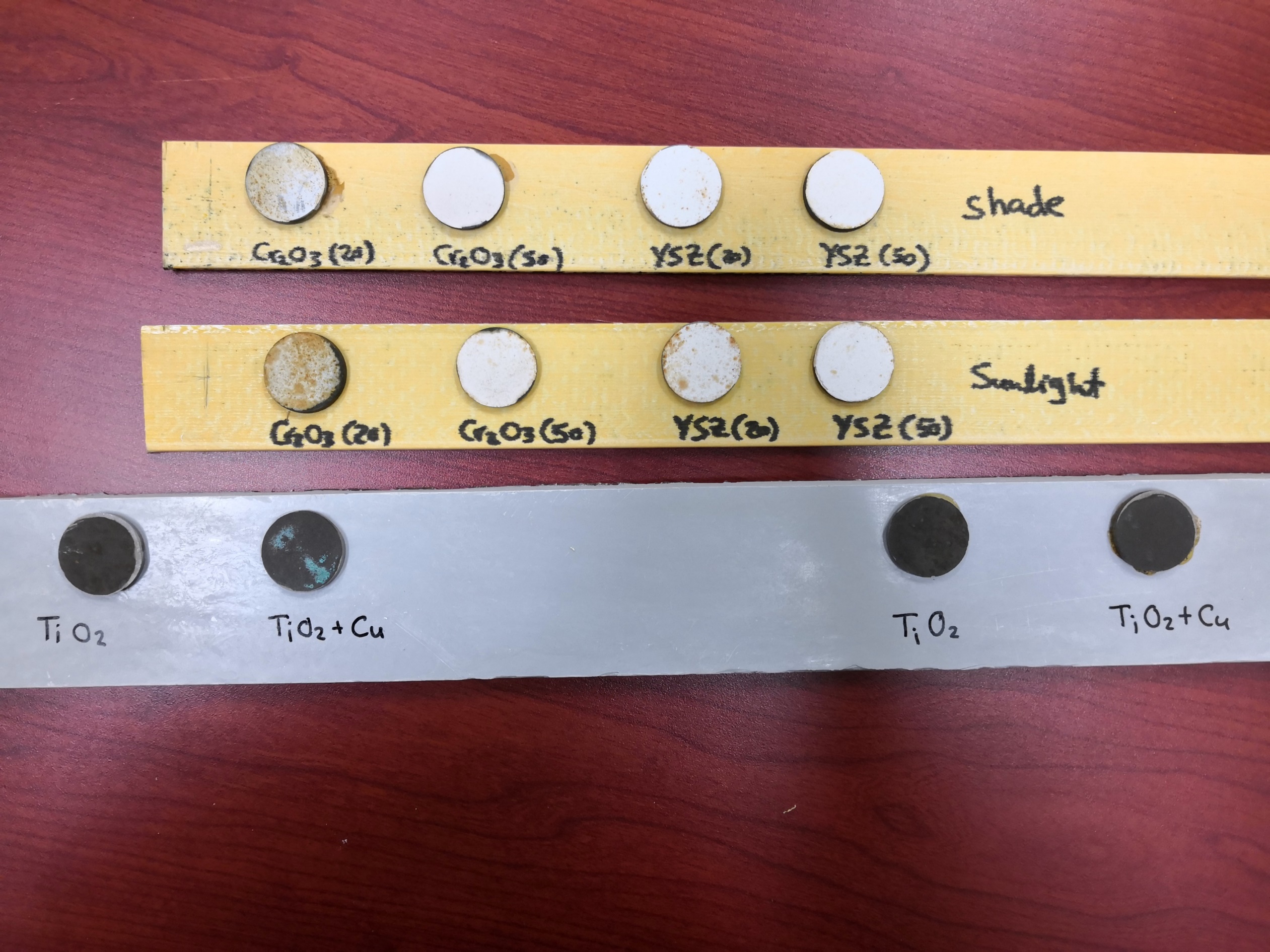 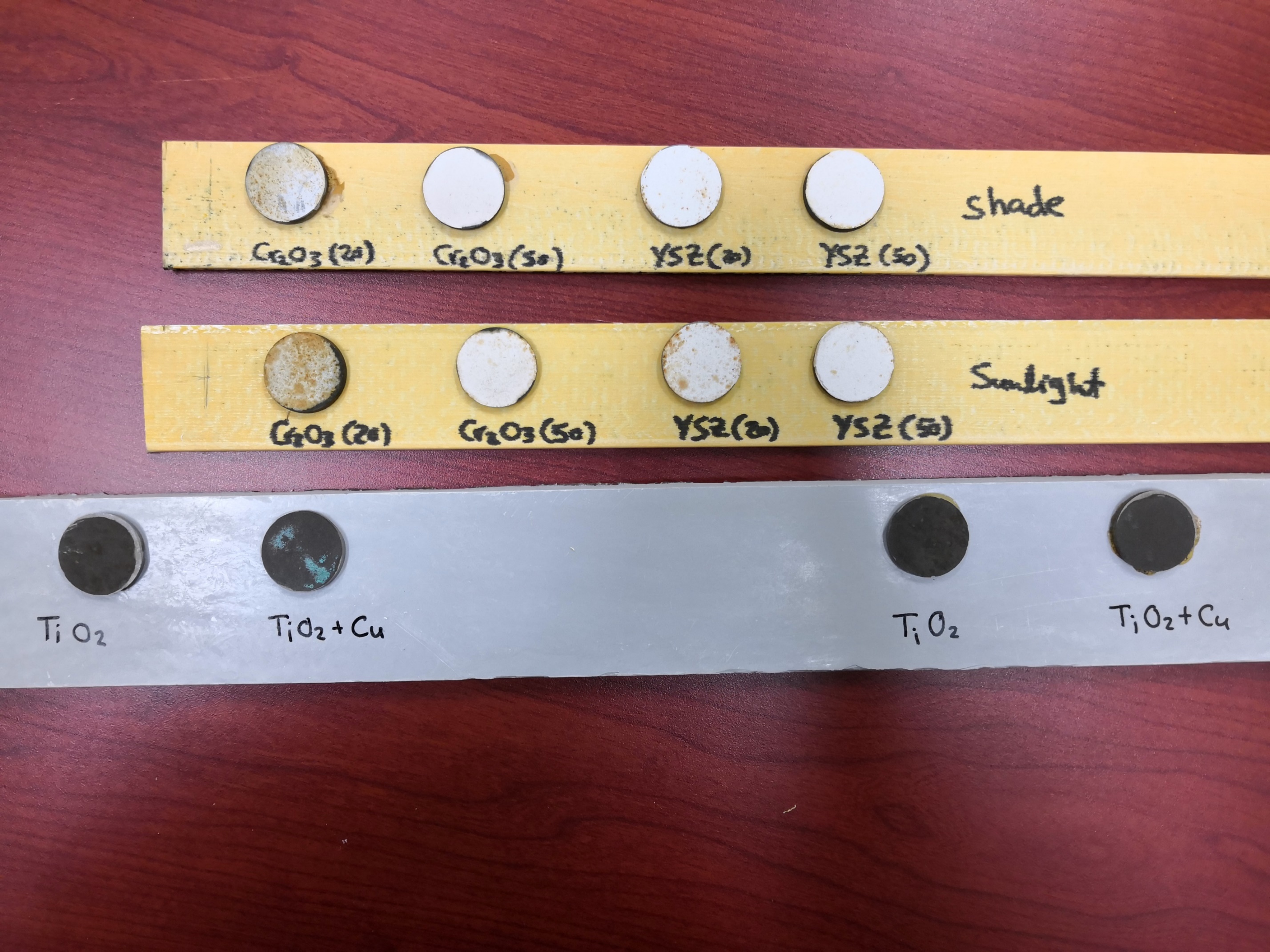 February 26, 2022
HYDROPHOBIC AND ANTIMICROBIAL COATINGS FOR HVAC WATER COOLING TOWERS
89
[Speaker Notes: All samples lost the hydrophobic properties and become hydrophilic. However, coating system No. 1 in shade and sunlight has the lowest impact]
Hydrophobic Test Results
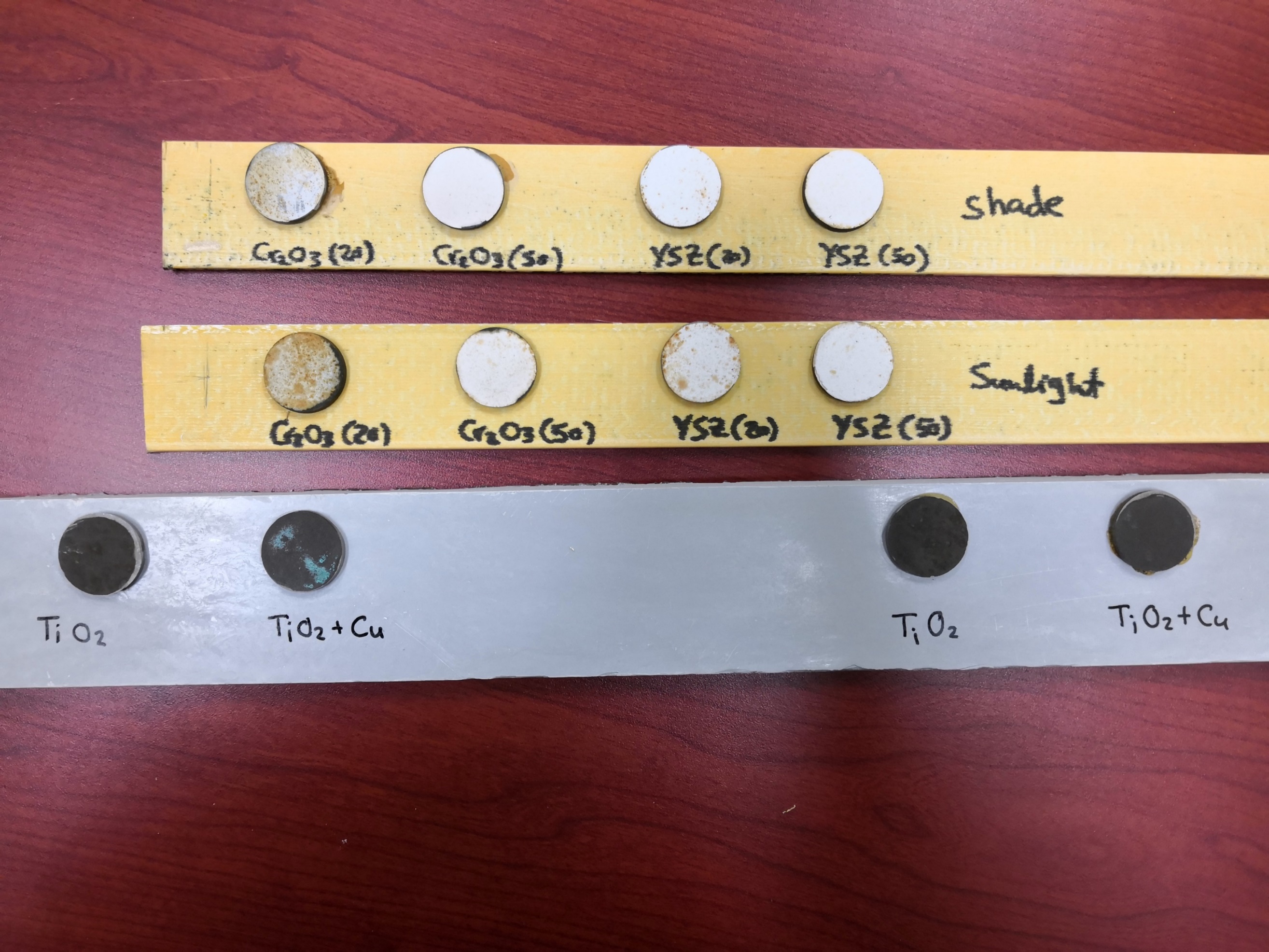 February 26, 2022
HYDROPHOBIC AND ANTIMICROBIAL COATINGS FOR HVAC WATER COOLING TOWERS
90
[Speaker Notes: All samples lost the hydrophobic properties and become hydrophilic. However, coating system No. 1 in shade and sunlight has the lowest impact]
Results Discussion
The low thickness samples exhibit less performance than high thickness
Hydrophobicity degradation by peeling test for Yb2O3, only two peeling cycles cause hydrophobicity degradation
Stains marks in many locations of samples especially in samples placed in sunlight which induced rapid growth of water-born algae.
Cu addition in coating system No.3 affect the bacterial cellular enzymes.
February 26, 2022
HYDROPHOBIC AND ANTIMICROBIAL COATINGS FOR HVAC WATER COOLING TOWERS
91
[Speaker Notes: So, as summary: 
Some of top coating is subjected to the wear and tear, The low thickness samples exhibit less performance than high thickness
By performing peeling test for Yb2O3, only two peeling cycles cause hydrophobicity degradation. The affect mainly occurred in columnar structures which gave the coating it’s hydrophobicity characteristic It got 10% damages in only one peeling cycles and 60% after five peeling cycles [22]
stains coverage area is due to exposure of natural sunlight which induced rapid growth of water-born algae. The stain marks cover more area due alga formation. The exposure direct sunlight is induced fast granulation of algal-bacterial almost two times faster than indirect sunlight [33]
Cu addition in coating system No.3 affect the bacterial cellular enzymes.]
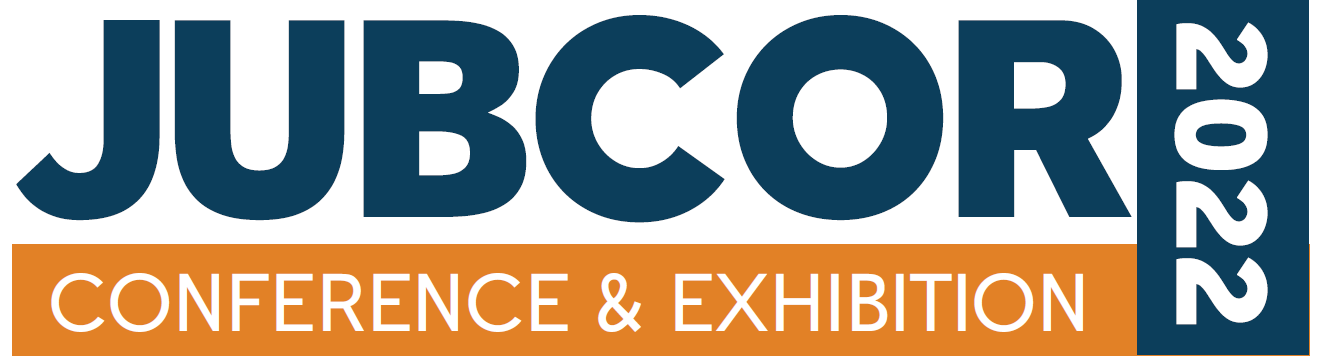 CONCLUSION AND RECOMMENDATIONS
Conclusion
Effect of thickness
The variation of top coating thickness for all coating systems and in the experiment show a major effect. As thicker top coating, less area of mid coating got exposed. The effect is similar in both coating systems.
Effect of sunlight
The sunlight shows significant effect and can be clear. The samples exposed to sunlight has shown more stain marks. The behavior is similar in the two coating systems No.1 and No.2
February 26, 2022
HYDROPHOBIC AND ANTIMICROBIAL COATINGS FOR HVAC WATER COOLING TOWERS
93
[Speaker Notes: We have many factors playes major roles in the coating performance durng the sample placement in HVAC cooling tower blades.

Thickness of top coating, sunlight and Cu addition.]
Conclusion
Copper addition in coating system No.3
Coating system No.3 shows constancy results in both samples (A and B). However, the copper shows major contributor in reducing the presence of many elements. Ultimately, the copper is conserving the titanium layer.
February 26, 2022
HYDROPHOBIC AND ANTIMICROBIAL COATINGS FOR HVAC WATER COOLING TOWERS
94
Conclusion
Coating system No.2 shows better result and performance: 
Less area of stain (brown area). 
No exposure the mid coating in all SEM and EDS results. 
Coating system No. 1:
Hydrophilic propitiates not deteriorated over the field placement time. Hence, 
several locations show top coating were gone. 
One major point can be observed, it is clear that 1ST coatigan layer is participating in the final performance and behavior of the top coating.
February 26, 2022
HYDROPHOBIC AND ANTIMICROBIAL COATINGS FOR HVAC WATER COOLING TOWERS
95
[Speaker Notes: Coating system No.2 shows better result and performance. It has less area of stain (brown area). In addition, no location shows the mid coating in all SEM and EDS results. 

In contracts, the coating system No. 1 hydrophilic propitiates not deteriorated over the experiment time. Hence, several locations show top coating were gone. 

One major point can be observed, it is clear that mid coatigan is participating in the final performance and behavior of the top coating.]
Recommendations
As per this study and experiment, many point need to address in order to have thorough. Future research should:
The Ytterbium Oxide thickness should be increase based on results. 
Utilize more samples to have several interval for pattern evaluation. 
Focus on evaluating the tribological performance on coating system No.1 and No.2.  
Perform microbial test in samples.
February 26, 2022
HYDROPHOBIC AND ANTIMICROBIAL COATINGS FOR HVAC WATER COOLING TOWERS
96
Thank You
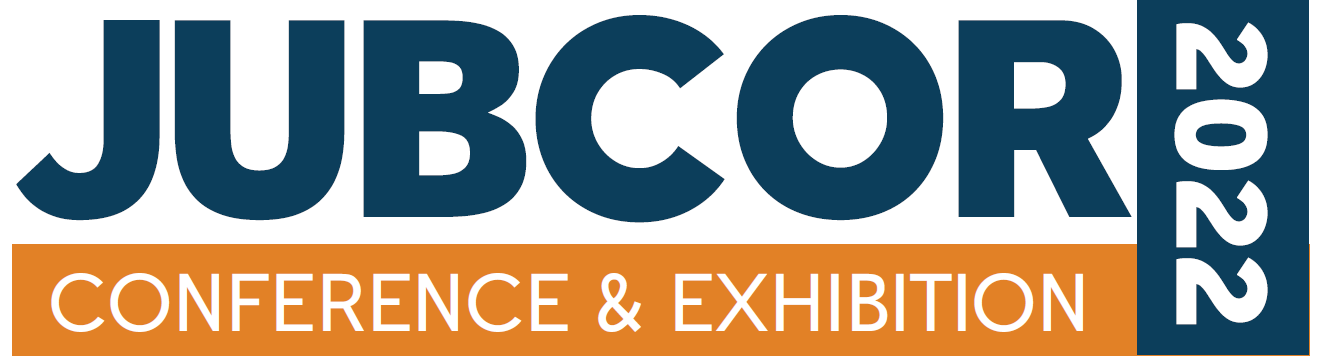